Constraint Satisfaction Problem (CSP)
030523111 – Introduction to Artificial Intelligence
Asst. Prof. Dr. Choopan Rattanapoka
Constraint Satisfaction Problem
เรียกสั้นๆ ว่า CSP
เป็นปัญหาทางด้านคณิตศาสตร์ ที่ต้องการแก้ปัญหาที่มีข้อกำหนด (constraint) โดยผลลัพธ์ที่ได้จะต้องไม่ขัดกับข้อกำหนดที่วางไว้ (satisfaction)
ปัญหาของ CSP จะประกอบด้วย
จำนวนตัวแปร (variable) ที่แน่นอน
แต่ละตัวแปรจะมีค่าที่อยู่ในโดเมน (domain) ที่มีขอบเขต
เซต (set) ของข้อกำหนดที่จำกัดค่าของตัวแปร
คำตอบ (solution) จะมีได้ต่อเมื่อตัวแปรทุกตัวไม่ขัดกับ constraint ที่มี
ตัวอย่าง 1 : 8-queen problem
ตัวอย่าง 2 – Crossword Puzzle
จำนวนตัวแปร มี 8 ตัว (8 คำ)
โดเมนของตัวแปร
1, 2, 3, 8 
{‘HOSES’, ‘LASER’, ‘SAILS’, ‘SHEET’, STEER’}
4, 5
{‘HEEL’, ‘HIKE’, ‘KEEL’, ‘KNOT’, ‘LINE’}
6, 7
{‘AFT, ‘ALE’, ‘EEL’, ‘LEE’, ‘TIE’}  
ข้อกำหนด (constraint)
1[3] = 2[1],  1[5] = 3[1]
4[2] = 2[3],  4[3] = 5[1],  4[4] = 3[3]
7[1] = 2[4],  7[2] = 5[2],  7[3] = 3[4]
8[1] = 6[2],  8[3] = 2[5],  8[4] = 5[3], 8[5] = 3[5]
Back
ตัวอย่าง 3 – Map Coloring
ให้สีมา 3 สี (R,G,B)ให้ระบายสีลงในช่องโดยห้ามช่องที่ติดกันมีสีเหมือนกัน
จำนวนตัวแปร : 5 ตัว
โดเมนของแต่ละตัวแปรเหมือนกันคือมี 3 ค่า {‘R’, ‘G’, ‘B’}
ข้อกำหนด
A != B, A != C, A != D, A != E
B != C, C != D, D != E
E
D
A
B
C
E
D
A
B
C
ปัญหาในโลกความเป็นจริง
CSP สามารถนำไปประยุกต์แก้ไขปัญหาได้หลายประเภท
Scheduling
Building design
Planning
Optimization/Satisfaction
Vision
Graph layout
Network management
VLSI design …etc…
Constraint Graph
ปัญหาของ CSP ปกติจะแทนอยู่ในรูปของกราฟแบบไม่มีทิศทาง (undirected graph) ที่เรียกว่า Constraint Graph
โหนด(node) ของกราฟคือตัวแปร
เส้นเชื่อม (edge) คือ binary constraint
Unary constraint สามารถทำได้ด้วยการกรองค่าในโดเมนสำหรับตัวแปรนั้นๆ
ปกติการแก้ไขปัญหาแบบนี้จะเรียกว่า binary CSP
ถ้า constraint มีระดับที่สูงกว่าแค่ binary constraint ก็สามารถแปลงให้อยู่ในรูปแบบของ binary constraint ได้
ตัวอย่าง : Constraint Graph
E
E
7
D
A
B
4
D
B
3
1
A
C
6
5
2
Binary Constraint
C
1)  A != B
2)  A != C
3)  A != D
4)  A != E
5)  B != C
6)  C != D
7)  D != E
วิธีที่ใช้ในการแก้ปัญหา CSP
Generate and Test
Backtracking
Consistency Driven Techniques
Generate and Test
เทคนิคที่ใช้กันบ่อยเรียกว่า Brute Force
สุ่มหรือวนสร้างผลลัพธ์มา จากนั้นเอามาตรวจสอบกับข้อกำหนดที่ได้ตั้งไว้
E
D
A
B
ผิดข้อกำหนด A != B
C
A = ‘R’, B = ‘R’, C = ‘R’, D = ‘R’, E = ‘R’
ผิดข้อกำหนด A != B
A = ‘R’, B = ‘R’, C = ‘R’, D = ‘R’, E = ‘G’
ผิดข้อกำหนด A != B
A = ‘R’, B = ‘R’, C = ‘R’, D = ‘R’, E = ‘B’
ผิดข้อกำหนด A != B
A = ‘R’, B = ‘R’, C = ‘R’, D = ‘G’, E = ‘R’
…
เวลาที่ใช้ในการค้นหานานมาก
…
…
Backtracking
ตรวจสอบข้อกำหนดของแต่ละตัวแปรก่อนกำหนดค่า จากนั้นลงไปหาค่าสำหรับตัวแปรถัดไป ถ้าพบทางตันจะย้อนกลับมาใส่ค่าใหม่
E
E
E
E
E
E
E
E
E
E
D
D
D
D
D
D
D
D
D
D
A
A
A
A
A
A
A
A
A
A
B
B
B
B
B
B
B
B
B
B
C
C
C
C
C
C
C
C
C
C
มีปัญหาในการทดลองค่าที่ผิดซ้ำแล้วซ้ำเล่า
การเริ่มต้นค้นหาค่าในตำแหน่งที่ไม่ดีจะทำให้ทำงานนานมาก
ปรับปรุงให้ Backtracking มีประสิทธิภาพ
มีเทคนิคพื้นฐานที่ใช้ช่วยปรับปรุง Backtracking ให้มีประสิทธิภาพมากขึ้นในการค้นหาคำตอบ
เทคนิคเหล่านี้มาช่วยแก้ปัญหาที่เกิดขึ้นกับ Backtracking เช่น
สามารถที่จะตรวจสอบว่าข้อมูลเหล่านี้ไม่ถูกต้องตามข้อกำหนดก่อนค้นหา ?
ค่าตัวแปรไหนที่ควรจะแก้ต่อไป ?
ควรจะเรียงลำดับของค่าแบบไหนให้ได้ผลลัพธ์เร็วที่สุด ?
Consistency Driven
เป็นวิธีที่ใช้สำหรับตัดค่าในโดเมนที่ผิดข้อกำหนดออกก่อนการค้นหา 
จะมีประโยชน์มากกับปัญหาที่ซับซ้อน
เทคนิคนี้จะประกอบด้วย 2 ส่วน
Node consistency
เป็นการจัดการที่ง่ายคือการตัดค่าในโดเมนที่ไม่เหมาะสมกับโหนดนั้นทิ้ง เช่นใน ตัวอย่างที่ 2 ได้ตัดค่าในโดเมนของแต่ละโหนดออกเหลือเฉพาะค่าที่มีจำนวนตัวอักษรเท่ากับที่โหนดนั้นๆ ต้องการ
Arc consistency
Arc(Di, Dj) จะเป็น arc consistent ได้ต่อเมื่อทุกค่า x ในโดเมน Di จะต้องมีบางค่า y ในโดเมน Dj อยู่ที่ Di = x และ Dj = y ที่ไม่ขัดกับข้อกำหนด
Arc consistency คิดในรูปแบบของกราฟที่มีทิศทางเพราะฉะนั้นถึง Arc(Di, Dj) จะเป็น arc consistent แต่ Arc(Dj, Di) อาจจะไม่ใช่ก็ได้
เขียน Constraint Graph
โดเมนของตัวแปร
1, 2, 3, 8 
{‘HOSES’, ‘LASER’, ‘SAILS’, ‘SHEET’, STEER’}
4, 5
{‘HEEL’, ‘HIKE’, ‘KEEL’, ‘KNOT’, ‘LINE’}
6, 7
{‘AFT, ‘ALE’, ‘EEL’, ‘LEE’, ‘TIE’}
7
5
6
2
4
ข้อกำหนด (constraint)
1[3] = 2[1],  1[5] = 3[1]
4[2] = 2[3],  4[3] = 5[1],  4[4] = 3[3]
7[1] = 2[4],  7[2] = 5[2],  7[3] = 3[4]
8[1] = 6[2],  8[3] = 2[5],  8[4] = 5[3], 8[5] = 3[5]
8
1
3
Algorithm ตรวจสอบ Arc Consistency (1)
procedure   REVISE(Di, Dj)
    DELETE = false
    for  each  X  in  Di  do
          if ไม่มีค่า Y ใน Dj ที่ทำให้ (X,Y) consistent  then
                delete X  from Di
                DELETE = true
      end if
    end for
    return   DELETE;
end REVISE;
7
5
6
2
i = 1
j = 2
4
D1 = {‘HOSES’, ‘LASER’, ‘SAILS’, ‘SHEET’, STEER’}
D2 = {‘HOSES’, ‘LASER’, ‘SAILS’, ‘SHEET’, STEER’}
Constraint  1[3]  =  2[1]
8
1
3
Algorithm ตรวจสอบ Arc Consistency (2)
procedure   REVISE(Di, Dj)
    DELETE = false
    for  each  X  in  Di  do
          if มีไม่มีค่า Y ใน Dj ที่ทำให้ (X,Y) consistent  then
                delete X  from Di
                DELETE = true
      end if
    end for
    return   DELETE;
end REVISE;
7
5
6
2
i = 2
j = 1
4
D1 = {‘HOSES’, ‘LASER’, ‘SAILS’, ‘SHEET’, STEER’}
D2 = {‘HOSES’, ‘LASER’, ‘SAILS’, ‘SHEET’, STEER’}
Constraint  1[3]  =  2[1]
8
1
แค่ REVISE ไม่เพียงพอต่อการตรวจสอบ consistency ทั้งหมดเนื่องจากหลังจากตรวจสอบ arc อื่นจะทำให้สามารถตัดค่าออกได้อีก
3
AC-1 Algorithm (1)
Q = {(D1,D2), (D1,D3), (D2,D1), (D2,D4), 
        (D2,D7), (D2,D8), (D3,D1), (D3,D4), 
        (D3,D7), (D3,D8), (D4,D2), (D4,D3),
        (D4,D5), (D5,D4), (D5,D7), (D5,D8), 
        (D6,D8), (D7,D2), (D7,D3), (D7,D5), 
        (D8,D2), (D8,D3), (D8,D5), (D8,D6) }
procedure   AC-1
    Q = { (Di, Dj)  ใน arcs(G) }
     repeat
           CHANGE = false
           for  each (Di, Dj) in Q do
                 CHANGE = REVISE(Di, Dj)   
                                       or CHANGE
           end for    
     until not(CHANGE)
end AC-1
D1 = {‘HOSES’, ‘LASER’, ‘SAILS’, ‘SHEET’, STEER’}
D2 = {‘HOSES’, ‘LASER’, ‘SAILS’, ‘SHEET’, STEER’}
D3 = {‘HOSES’, ‘LASER’, ‘SAILS’, ‘SHEET’, STEER’}
D4 = {‘HEEL’, ‘HIKE’, ‘KEEL’, ‘KNOT’, ‘LINE’}
D5 = {‘HEEL’, ‘HIKE’, ‘KEEL’, ‘KNOT’, ‘LINE’}
D6 = {‘AFT, ‘ALE’, ‘EEL’, ‘LEE’, ‘TIE’}
D7 = {‘AFT, ‘ALE’, ‘EEL’, ‘LEE’, ‘TIE’}
D8 = {‘HOSES’, ‘LASER’, ‘SAILS’, ‘SHEET’, STEER’}
7
5
6
2
4
8
1
ข้อกำหนด (constraint)
1[3] = 2[1],  1[5] = 3[1]
4[2] = 2[3],  4[3] = 5[1],  4[4] = 3[3]
7[1] = 2[4],  7[2] = 5[2],  7[3] = 3[4]
8[1] = 6[2],  8[3] = 2[5],  8[4] = 5[3], 8[5] = 3[5]
3
AC-1 Algorithm (2)
Q = {(D1,D2), (D1,D3), (D2,D1), (D2,D4), 
        (D2,D7), (D2,D8), (D3,D1), (D3,D4), 
        (D3,D7), (D3,D8), (D4,D2), (D4,D3),
        (D4,D5), (D5,D4), (D5,D7), (D5,D8), 
        (D6,D8), (D7,D2), (D7,D3), (D7,D5), 
        (D8,D2), (D8,D3), (D8,D5), (D8,D6)}
procedure   AC-1
    Q = { (Di, Dj)  ใน arcs(G) }
     repeat
           CHANGE = false
           for  each (Di, Dj) in Q do
                 CHANGE = REVISE(Di, Dj)
                                      or CHANGE
           end for    
     until not(CHANGE)
end AC-1
D1 = {‘HOSES’, ‘LASER’, ‘SAILS’, ‘SHEET’, STEER’}
D2 = {‘HOSES’, ‘LASER’, ‘SAILS’, ‘SHEET’, STEER’}
D3 = {‘HOSES’, ‘LASER’, ‘SAILS’, ‘SHEET’, STEER’}
D4 = {‘HEEL’, ‘HIKE’, ‘KEEL’, ‘KNOT’, ‘LINE’}
D5 = {‘HEEL’, ‘HIKE’, ‘KEEL’, ‘KNOT’, ‘LINE’}
D6 = {‘AFT, ‘ALE’, ‘EEL’, ‘LEE’, ‘TIE’}
D7 = {‘AFT, ‘ALE’, ‘EEL’, ‘LEE’, ‘TIE’}
D8 = {‘HOSES’, ‘LASER’, ‘SAILS’, ‘SHEET’, STEER’}
7
5
6
2
4
8
1
ข้อกำหนด (constraint)
1[3] = 2[1],  1[5] = 3[1]
4[2] = 2[3],  4[3] = 5[1],  4[4] = 3[3]
7[1] = 2[4],  7[2] = 5[2],  7[3] = 3[4]
8[1] = 6[2],  8[3] = 2[5],  8[4] = 5[3], 8[5] = 3[5]
3
AC-1 Algorithm (3)
Q = {(D1,D2), (D1,D3), (D2,D1), (D2,D4), 
        (D2,D7), (D2,D8), (D3,D1), (D3,D4), 
        (D3,D7), (D3,D8), (D4,D2), (D4,D3),
        (D4,D5), (D5,D4), (D5,D7), (D5,D8), 
        (D6,D8), (D7,D2), (D7,D3), (D7,D5), 
        (D8,D2), (D8,D3), (D8,D5), (D8,D6)}
procedure   AC-1
    Q = { (Di, Dj)  ใน arcs(G) }
     repeat
           CHANGE = false
           for  each (Di, Dj) in Q do
                 CHANGE = REVISE(Di, Dj)
                                      or CHANGE
           end for    
     until not(CHANGE)
end AC-1
D1 = {‘HOSES’, ‘LASER’, ‘SAILS’, ‘SHEET’, STEER’}
D2 = {‘HOSES’, ‘LASER’, ‘SAILS’, ‘SHEET’, STEER’}
D3 = {‘HOSES’, ‘LASER’, ‘SAILS’, ‘SHEET’, STEER’}
D4 = {‘HEEL’, ‘HIKE’, ‘KEEL’, ‘KNOT’, ‘LINE’}
D5 = {‘HEEL’, ‘HIKE’, ‘KEEL’, ‘KNOT’, ‘LINE’}
D6 = {‘AFT, ‘ALE’, ‘EEL’, ‘LEE’, ‘TIE’}
D7 = {‘AFT, ‘ALE’, ‘EEL’, ‘LEE’, ‘TIE’}
D8 = {‘HOSES’, ‘LASER’, ‘SAILS’, ‘SHEET’, STEER’}
7
5
6
2
4
8
1
ข้อกำหนด (constraint)
1[3] = 2[1],  1[5] = 3[1]
4[2] = 2[3],  4[3] = 5[1],  4[4] = 3[3]
7[1] = 2[4],  7[2] = 5[2],  7[3] = 3[4]
8[1] = 6[2],  8[3] = 2[5],  8[4] = 5[3], 8[5] = 3[5]
3
AC-1 Algorithm (4)
Q = {(D1,D2), (D1,D3), (D2,D1), (D2,D4), 
        (D2,D7), (D2,D8), (D3,D1), (D3,D4), 
        (D3,D7), (D3,D8), (D4,D2), (D4,D3),
        (D4,D5), (D5,D4), (D5,D7), (D5,D8), 
        (D6,D8), (D7,D2), (D7,D3), (D7,D5), 
        (D8,D2), (D8,D3), (D8,D5), (D8,D6)}
procedure   AC-1
    Q = { (Di, Dj)  ใน arcs(G) }
     repeat
           CHANGE = false
           for  each (Di, Dj) in Q do
                 CHANGE = REVISE(Di, Dj)
                                      or CHANGE
           end for    
     until not(CHANGE)
end AC-1
D1 = {‘HOSES’, ‘LASER’, ‘SAILS’, ‘SHEET’, STEER’}
D2 = {‘HOSES’, ‘LASER’, ‘SAILS’, ‘SHEET’, STEER’}
D3 = {‘HOSES’, ‘LASER’, ‘SAILS’, ‘SHEET’, STEER’}
D4 = {‘HEEL’, ‘HIKE’, ‘KEEL’, ‘KNOT’, ‘LINE’}
D5 = {‘HEEL’, ‘HIKE’, ‘KEEL’, ‘KNOT’, ‘LINE’}
D6 = {‘AFT, ‘ALE’, ‘EEL’, ‘LEE’, ‘TIE’}
D7 = {‘AFT, ‘ALE’, ‘EEL’, ‘LEE’, ‘TIE’}
D8 = {‘HOSES’, ‘LASER’, ‘SAILS’, ‘SHEET’, STEER’}
7
5
6
2
4
8
1
ข้อกำหนด (constraint)
1[3] = 2[1],  1[5] = 3[1]
4[2] = 2[3],  4[3] = 5[1],  4[4] = 3[3]
7[1] = 2[4],  7[2] = 5[2],  7[3] = 3[4]
8[1] = 6[2],  8[3] = 2[5],  8[4] = 5[3], 8[5] = 3[5]
3
AC-1 Algorithm (5)
Q = {(D1,D2), (D1,D3), (D2,D1), (D2,D4), 
        (D2,D7), (D2,D8), (D3,D1), (D3,D4), 
        (D3,D7), (D3,D8), (D4,D2), (D4,D3),
        (D4,D5), (D5,D4), (D5,D7), (D5,D8), 
        (D6,D8), (D7,D2), (D7,D3), (D7,D5), 
        (D8,D2), (D8,D3), (D8,D5), (D8,D6)}
procedure   AC-1
    Q = { (Di, Dj)  ใน arcs(G) }
     repeat
           CHANGE = false
           for  each (Di, Dj) in Q do
                 CHANGE = REVISE(Di, Dj)
                                      or CHANGE
           end for    
     until not(CHANGE)
end AC-1
D1 = {‘HOSES’, ‘LASER’, ‘SAILS’, ‘SHEET’, STEER’}
D2 = {‘HOSES’, ‘LASER’, ‘SAILS’, ‘SHEET’, STEER’}
D3 = {‘HOSES’, ‘LASER’, ‘SAILS’, ‘SHEET’, STEER’}
D4 = {‘HEEL’, ‘HIKE’, ‘KEEL’, ‘KNOT’, ‘LINE’}
D5 = {‘HEEL’, ‘HIKE’, ‘KEEL’, ‘KNOT’, ‘LINE’}
D6 = {‘AFT, ‘ALE’, ‘EEL’, ‘LEE’, ‘TIE’}
D7 = {‘AFT, ‘ALE’, ‘EEL’, ‘LEE’, ‘TIE’}
D8 = {‘HOSES’, ‘LASER’, ‘SAILS’, ‘SHEET’, STEER’}
7
5
6
2
4
8
1
ข้อกำหนด (constraint)
1[3] = 2[1],  1[5] = 3[1]
4[2] = 2[3],  4[3] = 5[1],  4[4] = 3[3]
7[1] = 2[4],  7[2] = 5[2],  7[3] = 3[4]
8[1] = 6[2],  8[3] = 2[5],  8[4] = 5[3], 8[5] = 3[5]
3
AC-1 Algorithm (6)
Q = {(D1,D2), (D1,D3), (D2,D1), (D2,D4), 
        (D2,D7), (D2,D8), (D3,D1), (D3,D4), 
        (D3,D7), (D3,D8), (D4,D2), (D4,D3),
        (D4,D5), (D5,D4), (D5,D7), (D5,D8), 
        (D6,D8), (D7,D2), (D7,D3), (D7,D5), 
        (D8,D2), (D8,D3), (D8,D5), (D8,D6)}
procedure   AC-1
    Q = { (Di, Dj)  ใน arcs(G) }
     repeat
           CHANGE = false
           for  each (Di, Dj) in Q do
                 CHANGE = REVISE(Di, Dj)
                                      or CHANGE
           end for    
     until not(CHANGE)
end AC-1
D1 = {‘HOSES’, ‘LASER’, ‘SAILS’, ‘SHEET’, STEER’}
D2 = {‘HOSES’, ‘LASER’, ‘SAILS’, ‘SHEET’, STEER’}
D3 = {‘HOSES’, ‘LASER’, ‘SAILS’, ‘SHEET’, STEER’}
D4 = {‘HEEL’, ‘HIKE’, ‘KEEL’, ‘KNOT’, ‘LINE’}
D5 = {‘HEEL’, ‘HIKE’, ‘KEEL’, ‘KNOT’, ‘LINE’}
D6 = {‘AFT, ‘ALE’, ‘EEL’, ‘LEE’, ‘TIE’}
D7 = {‘AFT, ‘ALE’, ‘EEL’, ‘LEE’, ‘TIE’}
D8 = {‘HOSES’, ‘LASER’, ‘SAILS’, ‘SHEET’, STEER’}
7
5
6
2
4
8
1
ข้อกำหนด (constraint)
1[3] = 2[1],  1[5] = 3[1]
4[2] = 2[3],  4[3] = 5[1],  4[4] = 3[3]
7[1] = 2[4],  7[2] = 5[2],  7[3] = 3[4]
8[1] = 6[2],  8[3] = 2[5],  8[4] = 5[3], 8[5] = 3[5]
3
AC-1 Algorithm (7)
Q = {(D1,D2), (D1,D3), (D2,D1), (D2,D4), 
        (D2,D7), (D2,D8), (D3,D1), (D3,D4), 
        (D3,D7), (D3,D8), (D4,D2), (D4,D3),
        (D4,D5), (D5,D4), (D5,D7), (D5,D8), 
        (D6,D8), (D7,D2), (D7,D3), (D7,D5), 
        (D8,D2), (D8,D3), (D8,D5), (D8,D6)}
procedure   AC-1
    Q = { (Di, Dj)  ใน arcs(G) }
     repeat
           CHANGE = false
           for  each (Di, Dj) in Q do
                 CHANGE = REVISE(Di, Dj)
                                      or CHANGE
           end for    
     until not(CHANGE)
end AC-1
D1 = {‘HOSES’, ‘LASER’, ‘SAILS’, ‘SHEET’, STEER’}
D2 = {‘HOSES’, ‘LASER’, ‘SAILS’, ‘SHEET’, STEER’}
D3 = {‘HOSES’, ‘LASER’, ‘SAILS’, ‘SHEET’, STEER’}
D4 = {‘HEEL’, ‘HIKE’, ‘KEEL’, ‘KNOT’, ‘LINE’}
D5 = {‘HEEL’, ‘HIKE’, ‘KEEL’, ‘KNOT’, ‘LINE’}
D6 = {‘AFT, ‘ALE’, ‘EEL’, ‘LEE’, ‘TIE’}
D7 = {‘AFT, ‘ALE’, ‘EEL’, ‘LEE’, ‘TIE’}
D8 = {‘HOSES’, ‘LASER’, ‘SAILS’, ‘SHEET’, STEER’}
7
5
6
2
4
8
1
ข้อกำหนด (constraint)
1[3] = 2[1],  1[5] = 3[1]
4[2] = 2[3],  4[3] = 5[1],  4[4] = 3[3]
7[1] = 2[4],  7[2] = 5[2],  7[3] = 3[4]
8[1] = 6[2],  8[3] = 2[5],  8[4] = 5[3], 8[5] = 3[5]
3
AC-1 Algorithm (8)
Q = {(D1,D2), (D1,D3), (D2,D1), (D2,D4), 
        (D2,D7), (D2,D8), (D3,D1), (D3,D4), 
        (D3,D7), (D3,D8), (D4,D2), (D4,D3),
        (D4,D5), (D5,D4), (D5,D7), (D5,D8), 
        (D6,D8), (D7,D2), (D7,D3), (D7,D5), 
        (D8,D2), (D8,D3), (D8,D5), (D8,D6)}
procedure   AC-1
    Q = { (Di, Dj)  ใน arcs(G) }
     repeat
           CHANGE = false
           for  each (Di, Dj) in Q do
                 CHANGE = REVISE(Di, Dj)
                                      or CHANGE
           end for    
     until not(CHANGE)
end AC-1
D1 = {‘HOSES’, ‘LASER’, ‘SAILS’, ‘SHEET’, STEER’}
D2 = {‘HOSES’, ‘LASER’, ‘SAILS’, ‘SHEET’, STEER’}
D3 = {‘HOSES’, ‘LASER’, ‘SAILS’, ‘SHEET’, STEER’}
D4 = {‘HEEL’, ‘HIKE’, ‘KEEL’, ‘KNOT’, ‘LINE’}
D5 = {‘HEEL’, ‘HIKE’, ‘KEEL’, ‘KNOT’, ‘LINE’}
D6 = {‘AFT, ‘ALE’, ‘EEL’, ‘LEE’, ‘TIE’}
D7 = {‘AFT, ‘ALE’, ‘EEL’, ‘LEE’, ‘TIE’}
D8 = {‘HOSES’, ‘LASER’, ‘SAILS’, ‘SHEET’, STEER’}
7
5
6
2
4
8
1
ข้อกำหนด (constraint)
1[3] = 2[1],  1[5] = 3[1]
4[2] = 2[3],  4[3] = 5[1],  4[4] = 3[3]
7[1] = 2[4],  7[2] = 5[2],  7[3] = 3[4]
8[1] = 6[2],  8[3] = 2[5],  8[4] = 5[3], 8[5] = 3[5]
3
AC-1 Algorithm (9)
Q = {(D1,D2), (D1,D3), (D2,D1), (D2,D4), 
        (D2,D7), (D2,D8), (D3,D1), (D3,D4), 
        (D3,D7), (D3,D8), (D4,D2), (D4,D3),
        (D4,D5), (D5,D4), (D5,D7), (D5,D8), 
        (D6,D8), (D7,D2), (D7,D3), (D7,D5), 
        (D8,D2), (D8,D3), (D8,D5), (D8,D6)}
procedure   AC-1
    Q = { (Di, Dj)  ใน arcs(G) }
     repeat
           CHANGE = false
           for  each (Di, Dj) in Q do
                 CHANGE = REVISE(Di, Dj)
                                      or CHANGE
           end for    
     until not(CHANGE)
end AC-1
D1 = {‘HOSES’, ‘LASER’, ‘SAILS’, ‘SHEET’, STEER’}
D2 = {‘HOSES’, ‘LASER’, ‘SAILS’, ‘SHEET’, STEER’}
D3 = {‘HOSES’, ‘LASER’, ‘SAILS’, ‘SHEET’, STEER’}
D4 = {‘HEEL’, ‘HIKE’, ‘KEEL’, ‘KNOT’, ‘LINE’}
D5 = {‘HEEL’, ‘HIKE’, ‘KEEL’, ‘KNOT’, ‘LINE’}
D6 = {‘AFT, ‘ALE’, ‘EEL’, ‘LEE’, ‘TIE’}
D7 = {‘AFT, ‘ALE’, ‘EEL’, ‘LEE’, ‘TIE’}
D8 = {‘HOSES’, ‘LASER’, ‘SAILS’, ‘SHEET’, STEER’}
7
5
6
2
4
8
1
ข้อกำหนด (constraint)
1[3] = 2[1],  1[5] = 3[1]
4[2] = 2[3],  4[3] = 5[1],  4[4] = 3[3]
7[1] = 2[4],  7[2] = 5[2],  7[3] = 3[4]
8[1] = 6[2],  8[3] = 2[5],  8[4] = 5[3], 8[5] = 3[5]
3
AC-1 Algorithm (10)
Q = {(D1,D2), (D1,D3), (D2,D1), (D2,D4), 
        (D2,D7), (D2,D8), (D3,D1), (D3,D4), 
        (D3,D7), (D3,D8), (D4,D2), (D4,D3),
        (D4,D5), (D5,D4), (D5,D7), (D5,D8), 
        (D6,D8), (D7,D2), (D7,D3), (D7,D5), 
        (D8,D2), (D8,D3), (D8,D5), (D8,D6)}
procedure   AC-1
    Q = { (Di, Dj)  ใน arcs(G) }
     repeat
           CHANGE = false
           for  each (Di, Dj) in Q do
                 CHANGE = REVISE(Di, Dj)
                                      or CHANGE
           end for    
     until not(CHANGE)
end AC-1
D1 = {‘HOSES’, ‘LASER’, ‘SAILS’, ‘SHEET’, STEER’}
D2 = {‘HOSES’, ‘LASER’, ‘SAILS’, ‘SHEET’, STEER’}
D3 = {‘HOSES’, ‘LASER’, ‘SAILS’, ‘SHEET’, STEER’}
D4 = {‘HEEL’, ‘HIKE’, ‘KEEL’, ‘KNOT’, ‘LINE’}
D5 = {‘HEEL’, ‘HIKE’, ‘KEEL’, ‘KNOT’, ‘LINE’}
D6 = {‘AFT, ‘ALE’, ‘EEL’, ‘LEE’, ‘TIE’}
D7 = {‘AFT, ‘ALE’, ‘EEL’, ‘LEE’, ‘TIE’}
D8 = {‘HOSES’, ‘LASER’, ‘SAILS’, ‘SHEET’, STEER’}
7
5
6
2
4
8
1
ข้อกำหนด (constraint)
1[3] = 2[1],  1[5] = 3[1]
4[2] = 2[3],  4[3] = 5[1],  4[4] = 3[3]
7[1] = 2[4],  7[2] = 5[2],  7[3] = 3[4]
8[1] = 6[2],  8[3] = 2[5],  8[4] = 5[3], 8[5] = 3[5]
3
AC-1 Algorithm (11)
Q = {(D1,D2), (D1,D3), (D2,D1), (D2,D4), 
        (D2,D7), (D2,D8), (D3,D1), (D3,D4), 
        (D3,D7), (D3,D8), (D4,D2), (D4,D3),
        (D4,D5), (D5,D4), (D5,D7), (D5,D8), 
        (D6,D8), (D7,D2), (D7,D3), (D7,D5), 
        (D8,D2), (D8,D3), (D8,D5), (D8,D6)}
procedure   AC-1
    Q = { (Di, Dj)  ใน arcs(G) }
     repeat
           CHANGE = false
           for  each (Di, Dj) in Q do
                 CHANGE = REVISE(Di, Dj)
                                      or CHANGE
           end for    
     until not(CHANGE)
end AC-1
D1 = {‘HOSES’, ‘LASER’, ‘SAILS’, ‘SHEET’, STEER’}
D2 = {‘HOSES’, ‘LASER’, ‘SAILS’, ‘SHEET’, STEER’}
D3 = {‘HOSES’, ‘LASER’, ‘SAILS’, ‘SHEET’, STEER’}
D4 = {‘HEEL’, ‘HIKE’, ‘KEEL’, ‘KNOT’, ‘LINE’}
D5 = {‘HEEL’, ‘HIKE’, ‘KEEL’, ‘KNOT’, ‘LINE’}
D6 = {‘AFT, ‘ALE’, ‘EEL’, ‘LEE’, ‘TIE’}
D7 = {‘AFT, ‘ALE’, ‘EEL’, ‘LEE’, ‘TIE’}
D8 = {‘HOSES’, ‘LASER’, ‘SAILS’, ‘SHEET’, STEER’}
7
5
6
2
4
8
1
ข้อกำหนด (constraint)
1[3] = 2[1],  1[5] = 3[1]
4[2] = 2[3],  4[3] = 5[1],  4[4] = 3[3]
7[1] = 2[4],  7[2] = 5[2],  7[3] = 3[4]
8[1] = 6[2],  8[3] = 2[5],  8[4] = 5[3], 8[5] = 3[5]
3
AC-1 Algorithm (12)
Q = {(D1,D2), (D1,D3), (D2,D1), (D2,D4), 
        (D2,D7), (D2,D8), (D3,D1), (D3,D4), 
        (D3,D7), (D3,D8), (D4,D2), (D4,D3),
        (D4,D5), (D5,D4), (D5,D7), (D5,D8), 
        (D6,D8), (D7,D2), (D7,D3), (D7,D5), 
        (D8,D2), (D8,D3), (D8,D5), (D8,D6)}
procedure   AC-1
    Q = { (Di, Dj)  ใน arcs(G) }
     repeat
           CHANGE = false
           for  each (Di, Dj) in Q do
                 CHANGE = REVISE(Di, Dj)
                                      or CHANGE
           end for    
     until not(CHANGE)
end AC-1
D1 = {‘HOSES’, ‘LASER’, ‘SAILS’, ‘SHEET’, STEER’}
D2 = {‘HOSES’, ‘LASER’, ‘SAILS’, ‘SHEET’, STEER’}
D3 = {‘HOSES’, ‘LASER’, ‘SAILS’, ‘SHEET’, STEER’}
D4 = {‘HEEL’, ‘HIKE’, ‘KEEL’, ‘KNOT’, ‘LINE’}
D5 = {‘HEEL’, ‘HIKE’, ‘KEEL’, ‘KNOT’, ‘LINE’}
D6 = {‘AFT, ‘ALE’, ‘EEL’, ‘LEE’, ‘TIE’}
D7 = {‘AFT, ‘ALE’, ‘EEL’, ‘LEE’, ‘TIE’}
D8 = {‘HOSES’, ‘LASER’, ‘SAILS’, ‘SHEET’, STEER’}
7
5
6
2
4
8
1
ข้อกำหนด (constraint)
1[3] = 2[1],  1[5] = 3[1]
4[2] = 2[3],  4[3] = 5[1],  4[4] = 3[3]
7[1] = 2[4],  7[2] = 5[2],  7[3] = 3[4]
8[1] = 6[2],  8[3] = 2[5],  8[4] = 5[3], 8[5] = 3[5]
3
AC-1 Algorithm (13)
Q = {(D1,D2), (D1,D3), (D2,D1), (D2,D4), 
        (D2,D7), (D2,D8), (D3,D1), (D3,D4), 
        (D3,D7), (D3,D8), (D4,D2), (D4,D3),
        (D4,D5), (D5,D4), (D5,D7), (D5,D8), 
        (D6,D8), (D7,D2), (D7,D3), (D7,D5), 
        (D8,D2), (D8,D3), (D8,D5), (D8,D6)}
procedure   AC-1
    Q = { (Di, Dj)  ใน arcs(G) }
     repeat
           CHANGE = false
           for  each (Di, Dj) in Q do
                 CHANGE = REVISE(Di, Dj)
                                      or CHANGE
           end for    
     until not(CHANGE)
end AC-1
D1 = {‘HOSES’, ‘LASER’, ‘SAILS’, ‘SHEET’, STEER’}
D2 = {‘HOSES’, ‘LASER’, ‘SAILS’, ‘SHEET’, STEER’}
D3 = {‘HOSES’, ‘LASER’, ‘SAILS’, ‘SHEET’, STEER’}
D4 = {‘HEEL’, ‘HIKE’, ‘KEEL’, ‘KNOT’, ‘LINE’}
D5 = {‘HEEL’, ‘HIKE’, ‘KEEL’, ‘KNOT’, ‘LINE’}
D6 = {‘AFT, ‘ALE’, ‘EEL’, ‘LEE’, ‘TIE’}
D7 = {‘AFT, ‘ALE’, ‘EEL’, ‘LEE’, ‘TIE’}
D8 = {‘HOSES’, ‘LASER’, ‘SAILS’, ‘SHEET’, STEER’}
7
5
6
2
4
8
1
ข้อกำหนด (constraint)
1[3] = 2[1],  1[5] = 3[1]
4[2] = 2[3],  4[3] = 5[1],  4[4] = 3[3]
7[1] = 2[4],  7[2] = 5[2],  7[3] = 3[4]
8[1] = 6[2],  8[3] = 2[5],  8[4] = 5[3], 8[5] = 3[5]
3
AC-1 Algorithm (14)
Q = {(D1,D2), (D1,D3), (D2,D1), (D2,D4), 
        (D2,D7), (D2,D8), (D3,D1), (D3,D4), 
        (D3,D7), (D3,D8), (D4,D2), (D4,D3),
        (D4,D5), (D5,D4), (D5,D7), (D5,D8), 
        (D6,D8), (D7,D2), (D7,D3), (D7,D5), 
        (D8,D2), (D8,D3), (D8,D5), (D8,D6)}
procedure   AC-1
    Q = { (Di, Dj)  ใน arcs(G) }
     repeat
           CHANGE = false
           for  each (Di, Dj) in Q do
                 CHANGE = REVISE(Di, Dj)
                                      or CHANGE
           end for    
     until not(CHANGE)
end AC-1
D1 = {‘HOSES’, ‘LASER’, ‘SAILS’, ‘SHEET’, STEER’}
D2 = {‘HOSES’, ‘LASER’, ‘SAILS’, ‘SHEET’, STEER’}
D3 = {‘HOSES’, ‘LASER’, ‘SAILS’, ‘SHEET’, STEER’}
D4 = {‘HEEL’, ‘HIKE’, ‘KEEL’, ‘KNOT’, ‘LINE’}
D5 = {‘HEEL’, ‘HIKE’, ‘KEEL’, ‘KNOT’, ‘LINE’}
D6 = {‘AFT, ‘ALE’, ‘EEL’, ‘LEE’, ‘TIE’}
D7 = {‘AFT, ‘ALE’, ‘EEL’, ‘LEE’, ‘TIE’}
D8 = {‘HOSES’, ‘LASER’, ‘SAILS’, ‘SHEET’, STEER’}
7
5
6
2
4
8
1
ข้อกำหนด (constraint)
1[3] = 2[1],  1[5] = 3[1]
4[2] = 2[3],  4[3] = 5[1],  4[4] = 3[3]
7[1] = 2[4],  7[2] = 5[2],  7[3] = 3[4]
8[1] = 6[2],  8[3] = 2[5],  8[4] = 5[3], 8[5] = 3[5]
3
AC-1 Algorithm (15)
Q = {(D1,D2), (D1,D3), (D2,D1), (D2,D4), 
        (D2,D7), (D2,D8), (D3,D1), (D3,D4), 
        (D3,D7), (D3,D8), (D4,D2), (D4,D3),
        (D4,D5), (D5,D4), (D5,D7), (D5,D8), 
        (D6,D8), (D7,D2), (D7,D3), (D7,D5), 
        (D8,D2), (D8,D3), (D8,D5), (D8,D6)}
procedure   AC-1
    Q = { (Di, Dj)  ใน arcs(G) }
     repeat
           CHANGE = false
           for  each (Di, Dj) in Q do
                 CHANGE = REVISE(Di, Dj)
                                      or CHANGE
           end for    
     until not(CHANGE)
end AC-1
D1 = {‘HOSES’, ‘LASER’, ‘SAILS’, ‘SHEET’, STEER’}
D2 = {‘HOSES’, ‘LASER’, ‘SAILS’, ‘SHEET’, STEER’}
D3 = {‘HOSES’, ‘LASER’, ‘SAILS’, ‘SHEET’, STEER’}
D4 = {‘HEEL’, ‘HIKE’, ‘KEEL’, ‘KNOT’, ‘LINE’}
D5 = {‘HEEL’, ‘HIKE’, ‘KEEL’, ‘KNOT’, ‘LINE’}
D6 = {‘AFT, ‘ALE’, ‘EEL’, ‘LEE’, ‘TIE’}
D7 = {‘AFT, ‘ALE’, ‘EEL’, ‘LEE’, ‘TIE’}
D8 = {‘HOSES’, ‘LASER’, ‘SAILS’, ‘SHEET’, STEER’}
7
5
6
2
4
8
1
ข้อกำหนด (constraint)
1[3] = 2[1],  1[5] = 3[1]
4[2] = 2[3],  4[3] = 5[1],  4[4] = 3[3]
7[1] = 2[4],  7[2] = 5[2],  7[3] = 3[4]
8[1] = 6[2],  8[3] = 2[5],  8[4] = 5[3], 8[5] = 3[5]
3
AC-1 Algorithm (16)
Q = {(D1,D2), (D1,D3), (D2,D1), (D2,D4), 
        (D2,D7), (D2,D8), (D3,D1), (D3,D4), 
        (D3,D7), (D3,D8), (D4,D2), (D4,D3),
        (D4,D5), (D5,D4), (D5,D7), (D5,D8), 
        (D6,D8), (D7,D2), (D7,D3), (D7,D5), 
        (D8,D2), (D8,D3), (D8,D5), (D8,D6)}
procedure   AC-1
    Q = { (Di, Dj)  ใน arcs(G) }
     repeat
           CHANGE = false
           for  each (Di, Dj) in Q do
                 CHANGE = REVISE(Di, Dj)
                                      or CHANGE
           end for    
     until not(CHANGE)
end AC-1
D1 = {‘HOSES’, ‘LASER’, ‘SAILS’, ‘SHEET’, STEER’}
D2 = {‘HOSES’, ‘LASER’, ‘SAILS’, ‘SHEET’, STEER’}
D3 = {‘HOSES’, ‘LASER’, ‘SAILS’, ‘SHEET’, STEER’}
D4 = {‘HEEL’, ‘HIKE’, ‘KEEL’, ‘KNOT’, ‘LINE’}
D5 = {‘HEEL’, ‘HIKE’, ‘KEEL’, ‘KNOT’, ‘LINE’}
D6 = {‘AFT, ‘ALE’, ‘EEL’, ‘LEE’, ‘TIE’}
D7 = {‘AFT, ‘ALE’, ‘EEL’, ‘LEE’, ‘TIE’}
D8 = {‘HOSES’, ‘LASER’, ‘SAILS’, ‘SHEET’, STEER’}
7
5
6
2
4
8
1
ข้อกำหนด (constraint)
1[3] = 2[1],  1[5] = 3[1]
4[2] = 2[3],  4[3] = 5[1],  4[4] = 3[3]
7[1] = 2[4],  7[2] = 5[2],  7[3] = 3[4]
8[1] = 6[2],  8[3] = 2[5],  8[4] = 5[3], 8[5] = 3[5]
3
AC-1 Algorithm (17)
Q = {(D1,D2), (D1,D3), (D2,D1), (D2,D4), 
        (D2,D7), (D2,D8), (D3,D1), (D3,D4), 
        (D3,D7), (D3,D8), (D4,D2), (D4,D3),
        (D4,D5), (D5,D4), (D5,D7), (D5,D8), 
        (D6,D8), (D7,D2), (D7,D3), (D7,D5), 
        (D8,D2), (D8,D3), (D8,D5), (D8,D6)}
procedure   AC-1
    Q = { (Di, Dj)  ใน arcs(G) }
     repeat
           CHANGE = false
           for  each (Di, Dj) in Q do
                 CHANGE = REVISE(Di, Dj)
                                      or CHANGE
           end for    
     until not(CHANGE)
end AC-1
D1 = {‘HOSES’, ‘LASER’, ‘SAILS’, ‘SHEET’, STEER’}
D2 = {‘HOSES’, ‘LASER’, ‘SAILS’, ‘SHEET’, STEER’}
D3 = {‘HOSES’, ‘LASER’, ‘SAILS’, ‘SHEET’, STEER’}
D4 = {‘HEEL’, ‘HIKE’, ‘KEEL’, ‘KNOT’, ‘LINE’}
D5 = {‘HEEL’, ‘HIKE’, ‘KEEL’, ‘KNOT’, ‘LINE’}
D6 = {‘AFT, ‘ALE’, ‘EEL’, ‘LEE’, ‘TIE’}
D7 = {‘AFT, ‘ALE’, ‘EEL’, ‘LEE’, ‘TIE’}
D8 = {‘HOSES’, ‘LASER’, ‘SAILS’, ‘SHEET’, STEER’}
7
5
6
2
4
8
1
ข้อกำหนด (constraint)
1[3] = 2[1],  1[5] = 3[1]
4[2] = 2[3],  4[3] = 5[1],  4[4] = 3[3]
7[1] = 2[4],  7[2] = 5[2],  7[3] = 3[4]
8[1] = 6[2],  8[3] = 2[5],  8[4] = 5[3], 8[5] = 3[5]
3
AC-1 Algorithm (18)
Q = {(D1,D2), (D1,D3), (D2,D1), (D2,D4), 
        (D2,D7), (D2,D8), (D3,D1), (D3,D4), 
        (D3,D7), (D3,D8), (D4,D2), (D4,D3),
        (D4,D5), (D5,D4), (D5,D7), (D5,D8), 
        (D6,D8), (D7,D2), (D7,D3), (D7,D5), 
        (D8,D2), (D8,D3), (D8,D5), (D8,D6)}
procedure   AC-1
    Q = { (Di, Dj)  ใน arcs(G) }
     repeat
           CHANGE = false
           for  each (Di, Dj) in Q do
                 CHANGE = REVISE(Di, Dj)
                                      or CHANGE
           end for    
     until not(CHANGE)
end AC-1
D1 = {‘HOSES’, ‘LASER’, ‘SAILS’, ‘SHEET’, STEER’}
D2 = {‘HOSES’, ‘LASER’, ‘SAILS’, ‘SHEET’, STEER’}
D3 = {‘HOSES’, ‘LASER’, ‘SAILS’, ‘SHEET’, STEER’}
D4 = {‘HEEL’, ‘HIKE’, ‘KEEL’, ‘KNOT’, ‘LINE’}
D5 = {‘HEEL’, ‘HIKE’, ‘KEEL’, ‘KNOT’, ‘LINE’}
D6 = {‘AFT, ‘ALE’, ‘EEL’, ‘LEE’, ‘TIE’}
D7 = {‘AFT, ‘ALE’, ‘EEL’, ‘LEE’, ‘TIE’}
D8 = {‘HOSES’, ‘LASER’, ‘SAILS’, ‘SHEET’, STEER’}
7
5
6
2
4
8
1
ข้อกำหนด (constraint)
1[3] = 2[1],  1[5] = 3[1]
4[2] = 2[3],  4[3] = 5[1],  4[4] = 3[3]
7[1] = 2[4],  7[2] = 5[2],  7[3] = 3[4]
8[1] = 6[2],  8[3] = 2[5],  8[4] = 5[3], 8[5] = 3[5]
3
AC-1 Algorithm (19)
Q = {(D1,D2), (D1,D3), (D2,D1), (D2,D4), 
        (D2,D7), (D2,D8), (D3,D1), (D3,D4), 
        (D3,D7), (D3,D8), (D4,D2), (D4,D3),
        (D4,D5), (D5,D4), (D5,D7), (D5,D8), 
        (D6,D8), (D7,D2), (D7,D3), (D7,D5), 
        (D8,D2), (D8,D3), (D8,D5), (D8,D6)}
procedure   AC-1
    Q = { (Di, Dj)  ใน arcs(G) }
     repeat
           CHANGE = false
           for  each (Di, Dj) in Q do
                 CHANGE = REVISE(Di, Dj)
                                      or CHANGE
           end for    
     until not(CHANGE)
end AC-1
D1 = {‘HOSES’, ‘LASER’, ‘SAILS’, ‘SHEET’, STEER’}
D2 = {‘HOSES’, ‘LASER’, ‘SAILS’, ‘SHEET’, STEER’}
D3 = {‘HOSES’, ‘LASER’, ‘SAILS’, ‘SHEET’, STEER’}
D4 = {‘HEEL’, ‘HIKE’, ‘KEEL’, ‘KNOT’, ‘LINE’}
D5 = {‘HEEL’, ‘HIKE’, ‘KEEL’, ‘KNOT’, ‘LINE’}
D6 = {‘AFT, ‘ALE’, ‘EEL’, ‘LEE’, ‘TIE’}
D7 = {‘AFT, ‘ALE’, ‘EEL’, ‘LEE’, ‘TIE’}
D8 = {‘HOSES’, ‘LASER’, ‘SAILS’, ‘SHEET’, STEER’}
7
5
6
2
4
8
1
ข้อกำหนด (constraint)
1[3] = 2[1],  1[5] = 3[1]
4[2] = 2[3],  4[3] = 5[1],  4[4] = 3[3]
7[1] = 2[4],  7[2] = 5[2],  7[3] = 3[4]
8[1] = 6[2],  8[3] = 2[5],  8[4] = 5[3], 8[5] = 3[5]
3
AC-1 Algorithm (20)
Q = {(D1,D2), (D1,D3), (D2,D1), (D2,D4), 
        (D2,D7), (D2,D8), (D3,D1), (D3,D4), 
        (D3,D7), (D3,D8), (D4,D2), (D4,D3),
        (D4,D5), (D5,D4), (D5,D7), (D5,D8), 
        (D6,D8), (D7,D2), (D7,D3), (D7,D5), 
        (D8,D2), (D8,D3), (D8,D5), (D8,D6)}
procedure   AC-1
    Q = { (Di, Dj)  ใน arcs(G) }
     repeat
           CHANGE = false
           for  each (Di, Dj) in Q do
                 CHANGE = REVISE(Di, Dj)
                                      or CHANGE
           end for    
     until not(CHANGE)
end AC-1
D1 = {‘HOSES’, ‘LASER’, ‘SAILS’, ‘SHEET’, STEER’}
D2 = {‘HOSES’, ‘LASER’, ‘SAILS’, ‘SHEET’, STEER’}
D3 = {‘HOSES’, ‘LASER’, ‘SAILS’, ‘SHEET’, STEER’}
D4 = {‘HEEL’, ‘HIKE’, ‘KEEL’, ‘KNOT’, ‘LINE’}
D5 = {‘HEEL’, ‘HIKE’, ‘KEEL’, ‘KNOT’, ‘LINE’}
D6 = {‘AFT, ‘ALE’, ‘EEL’, ‘LEE’, ‘TIE’}
D7 = {‘AFT, ‘ALE’, ‘EEL’, ‘LEE’, ‘TIE’}
D8 = {‘HOSES’, ‘LASER’, ‘SAILS’, ‘SHEET’, STEER’}
7
5
6
2
4
8
1
ข้อกำหนด (constraint)
1[3] = 2[1],  1[5] = 3[1]
4[2] = 2[3],  4[3] = 5[1],  4[4] = 3[3]
7[1] = 2[4],  7[2] = 5[2],  7[3] = 3[4]
8[1] = 6[2],  8[3] = 2[5],  8[4] = 5[3], 8[5] = 3[5]
3
AC-1 Algorithm (21)
Q = {(D1,D2), (D1,D3), (D2,D1), (D2,D4), 
        (D2,D7), (D2,D8), (D3,D1), (D3,D4), 
        (D3,D7), (D3,D8), (D4,D2), (D4,D3),
        (D4,D5), (D5,D4), (D5,D7), (D5,D8), 
        (D6,D8), (D7,D2), (D7,D3), (D7,D5), 
        (D8,D2), (D8,D3), (D8,D5), (D8,D6)}
procedure   AC-1
    Q = { (Di, Dj)  ใน arcs(G) }
     repeat
           CHANGE = false
           for  each (Di, Dj) in Q do
                 CHANGE = REVISE(Di, Dj)
                                      or CHANGE
           end for    
     until not(CHANGE)
end AC-1
D1 = {‘HOSES’, ‘LASER’, ‘SAILS’, ‘SHEET’, STEER’}
D2 = {‘HOSES’, ‘LASER’, ‘SAILS’, ‘SHEET’, STEER’}
D3 = {‘HOSES’, ‘LASER’, ‘SAILS’, ‘SHEET’, STEER’}
D4 = {‘HEEL’, ‘HIKE’, ‘KEEL’, ‘KNOT’, ‘LINE’}
D5 = {‘HEEL’, ‘HIKE’, ‘KEEL’, ‘KNOT’, ‘LINE’}
D6 = {‘AFT, ‘ALE’, ‘EEL’, ‘LEE’, ‘TIE’}
D7 = {‘AFT, ‘ALE’, ‘EEL’, ‘LEE’, ‘TIE’}
D8 = {‘HOSES’, ‘LASER’, ‘SAILS’, ‘SHEET’, STEER’}
7
5
6
2
4
8
1
ข้อกำหนด (constraint)
1[3] = 2[1],  1[5] = 3[1]
4[2] = 2[3],  4[3] = 5[1],  4[4] = 3[3]
7[1] = 2[4],  7[2] = 5[2],  7[3] = 3[4]
8[1] = 6[2],  8[3] = 2[5],  8[4] = 5[3], 8[5] = 3[5]
3
AC-1 Algorithm (22)
Q = {(D1,D2), (D1,D3), (D2,D1), (D2,D4), 
        (D2,D7), (D2,D8), (D3,D1), (D3,D4), 
        (D3,D7), (D3,D8), (D4,D2), (D4,D3),
        (D4,D5), (D5,D4), (D5,D7), (D5,D8), 
        (D6,D8), (D7,D2), (D7,D3), (D7,D5), 
        (D8,D2), (D8,D3), (D8,D5), (D8,D6)}
procedure   AC-1
    Q = { (Di, Dj)  ใน arcs(G) }
     repeat
           CHANGE = false
           for  each (Di, Dj) in Q do
                 CHANGE = REVISE(Di, Dj)
                                      or CHANGE
           end for    
     until not(CHANGE)
end AC-1
D1 = {‘HOSES’, ‘LASER’, ‘SAILS’, ‘SHEET’, STEER’}
D2 = {‘HOSES’, ‘LASER’, ‘SAILS’, ‘SHEET’, STEER’}
D3 = {‘HOSES’, ‘LASER’, ‘SAILS’, ‘SHEET’, STEER’}
D4 = {‘HEEL’, ‘HIKE’, ‘KEEL’, ‘KNOT’, ‘LINE’}
D5 = {‘HEEL’, ‘HIKE’, ‘KEEL’, ‘KNOT’, ‘LINE’}
D6 = {‘AFT, ‘ALE’, ‘EEL’, ‘LEE’, ‘TIE’}
D7 = {‘AFT, ‘ALE’, ‘EEL’, ‘LEE’, ‘TIE’}
D8 = {‘HOSES’, ‘LASER’, ‘SAILS’, ‘SHEET’, STEER’}
7
5
6
2
4
8
1
ข้อกำหนด (constraint)
1[3] = 2[1],  1[5] = 3[1]
4[2] = 2[3],  4[3] = 5[1],  4[4] = 3[3]
7[1] = 2[4],  7[2] = 5[2],  7[3] = 3[4]
8[1] = 6[2],  8[3] = 2[5],  8[4] = 5[3], 8[5] = 3[5]
3
AC-1 Algorithm (23)
Q = {(D1,D2), (D1,D3), (D2,D1), (D2,D4), 
        (D2,D7), (D2,D8), (D3,D1), (D3,D4), 
        (D3,D7), (D3,D8), (D4,D2), (D4,D3),
        (D4,D5), (D5,D4), (D5,D7), (D5,D8), 
        (D6,D8), (D7,D2), (D7,D3), (D7,D5), 
        (D8,D2), (D8,D3), (D8,D5), (D8,D6)}
procedure   AC-1
    Q = { (Di, Dj)  ใน arcs(G) }
     repeat
           CHANGE = false
           for  each (Di, Dj) in Q do
                 CHANGE = REVISE(Di, Dj)
                                      or CHANGE
           end for    
     until not(CHANGE)
end AC-1
D1 = {‘HOSES’, ‘LASER’, ‘SAILS’, ‘SHEET’, STEER’}
D2 = {‘HOSES’, ‘LASER’, ‘SAILS’, ‘SHEET’, STEER’}
D3 = {‘HOSES’, ‘LASER’, ‘SAILS’, ‘SHEET’, STEER’}
D4 = {‘HEEL’, ‘HIKE’, ‘KEEL’, ‘KNOT’, ‘LINE’}
D5 = {‘HEEL’, ‘HIKE’, ‘KEEL’, ‘KNOT’, ‘LINE’}
D6 = {‘AFT, ‘ALE’, ‘EEL’, ‘LEE’, ‘TIE’}
D7 = {‘AFT, ‘ALE’, ‘EEL’, ‘LEE’, ‘TIE’}
D8 = {‘HOSES’, ‘LASER’, ‘SAILS’, ‘SHEET’, STEER’}
7
5
6
2
4
8
1
ข้อกำหนด (constraint)
1[3] = 2[1],  1[5] = 3[1]
4[2] = 2[3],  4[3] = 5[1],  4[4] = 3[3]
7[1] = 2[4],  7[2] = 5[2],  7[3] = 3[4]
8[1] = 6[2],  8[3] = 2[5],  8[4] = 5[3], 8[5] = 3[5]
3
AC-1 Algorithm (24)
Q = {(D1,D2), (D1,D3), (D2,D1), (D2,D4), 
        (D2,D7), (D2,D8), (D3,D1), (D3,D4), 
        (D3,D7), (D3,D8), (D4,D2), (D4,D3),
        (D4,D5), (D5,D4), (D5,D7), (D5,D8), 
        (D6,D8), (D7,D2), (D7,D3), (D7,D5), 
        (D8,D2), (D8,D3), (D8,D5), (D8,D6)}
procedure   AC-1
    Q = { (Di, Dj)  ใน arcs(G) }
     repeat
           CHANGE = false
           for  each (Di, Dj) in Q do
                 CHANGE = REVISE(Di, Dj)
                                      or CHANGE
           end for    
     until not(CHANGE)
end AC-1
D1 = {‘HOSES’, ‘LASER’, ‘SAILS’, ‘SHEET’, STEER’}
D2 = {‘HOSES’, ‘LASER’, ‘SAILS’, ‘SHEET’, STEER’}
D3 = {‘HOSES’, ‘LASER’, ‘SAILS’, ‘SHEET’, STEER’}
D4 = {‘HEEL’, ‘HIKE’, ‘KEEL’, ‘KNOT’, ‘LINE’}
D5 = {‘HEEL’, ‘HIKE’, ‘KEEL’, ‘KNOT’, ‘LINE’}
D6 = {‘AFT, ‘ALE’, ‘EEL’, ‘LEE’, ‘TIE’}
D7 = {‘AFT, ‘ALE’, ‘EEL’, ‘LEE’, ‘TIE’}
D8 = {‘HOSES’, ‘LASER’, ‘SAILS’, ‘SHEET’, STEER’}
7
5
6
2
4
8
1
ข้อกำหนด (constraint)
1[3] = 2[1],  1[5] = 3[1]
4[2] = 2[3],  4[3] = 5[1],  4[4] = 3[3]
7[1] = 2[4],  7[2] = 5[2],  7[3] = 3[4]
8[1] = 6[2],  8[3] = 2[5],  8[4] = 5[3], 8[5] = 3[5]
3
AC-1 Algorithm (25)
Q = {(D1,D2), (D1,D3), (D2,D1), (D2,D4), 
        (D2,D7), (D2,D8), (D3,D1), (D3,D4), 
        (D3,D7), (D3,D8), (D4,D2), (D4,D3),
        (D4,D5), (D5,D4), (D5,D7), (D5,D8), 
        (D6,D8), (D7,D2), (D7,D3), (D7,D5), 
        (D8,D2), (D8,D3), (D8,D5), (D8,D6)}
procedure   AC-1
    Q = { (Di, Dj)  ใน arcs(G) }
     repeat
           CHANGE = false
           for  each (Di, Dj) in Q do
                 CHANGE = REVISE(Di, Dj)
                                      or CHANGE
           end for    
     until not(CHANGE)
end AC-1
D1 = {‘HOSES’, ‘LASER’, ‘SAILS’, ‘SHEET’, STEER’}
D2 = {‘HOSES’, ‘LASER’, ‘SAILS’, ‘SHEET’, STEER’}
D3 = {‘HOSES’, ‘LASER’, ‘SAILS’, ‘SHEET’, STEER’}
D4 = {‘HEEL’, ‘HIKE’, ‘KEEL’, ‘KNOT’, ‘LINE’}
D5 = {‘HEEL’, ‘HIKE’, ‘KEEL’, ‘KNOT’, ‘LINE’}
D6 = {‘AFT, ‘ALE’, ‘EEL’, ‘LEE’, ‘TIE’}
D7 = {‘AFT, ‘ALE’, ‘EEL’, ‘LEE’, ‘TIE’}
D8 = {‘HOSES’, ‘LASER’, ‘SAILS’, ‘SHEET’, STEER’}
7
5
6
2
4
8
1
ข้อกำหนด (constraint)
1[3] = 2[1],  1[5] = 3[1]
4[2] = 2[3],  4[3] = 5[1],  4[4] = 3[3]
7[1] = 2[4],  7[2] = 5[2],  7[3] = 3[4]
8[1] = 6[2],  8[3] = 2[5],  8[4] = 5[3], 8[5] = 3[5]
3
AC-1 Algorithm (26)
Q = {(D1,D2), (D1,D3), (D2,D1), (D2,D4), 
        (D2,D7), (D2,D8), (D3,D1), (D3,D4), 
        (D3,D7), (D3,D8), (D4,D2), (D4,D3),
        (D4,D5), (D5,D4), (D5,D7), (D5,D8), 
        (D6,D8), (D7,D2), (D7,D3), (D7,D5), 
        (D8,D2), (D8,D3), (D8,D5), (D8,D6)}
procedure   AC-1
    Q = { (Di, Dj)  ใน arcs(G) }
     repeat
           CHANGE = false
           for  each (Di, Dj) in Q do
                 CHANGE = REVISE(Di, Dj)
                                      or CHANGE
           end for    
     until not(CHANGE)
end AC-1
D1 = {‘HOSES’, ‘LASER’, ‘SAILS’, ‘SHEET’, STEER’}
D2 = {‘HOSES’, ‘LASER’, ‘SAILS’, ‘SHEET’, STEER’}
D3 = {‘HOSES’, ‘LASER’, ‘SAILS’, ‘SHEET’, STEER’}
D4 = {‘HEEL’, ‘HIKE’, ‘KEEL’, ‘KNOT’, ‘LINE’}
D5 = {‘HEEL’, ‘HIKE’, ‘KEEL’, ‘KNOT’, ‘LINE’}
D6 = {‘AFT, ‘ALE’, ‘EEL’, ‘LEE’, ‘TIE’}
D7 = {‘AFT, ‘ALE’, ‘EEL’, ‘LEE’, ‘TIE’}
D8 = {‘HOSES’, ‘LASER’, ‘SAILS’, ‘SHEET’, STEER’}
7
5
6
2
4
8
1
ข้อกำหนด (constraint)
1[3] = 2[1],  1[5] = 3[1]
4[2] = 2[3],  4[3] = 5[1],  4[4] = 3[3]
7[1] = 2[4],  7[2] = 5[2],  7[3] = 3[4]
8[1] = 6[2],  8[3] = 2[5],  8[4] = 5[3], 8[5] = 3[5]
3
สรุป Algorithm AC-1
สามารถช่วยค้นหาผลลัพธ์ได้
แต่ประสิทธิภาพยังไม่ดีเนื่องจากการเปลี่ยนแปลงของคู่หนึ่งในกราฟจะมีผลให้ต้องเริ่มตรวจสอบ arc consistency ใหม่ทั้งหมด (ทุกคู่ของ edge ในกราฟ)
ถ้า REVISE(Di, Dj) มีการลดค่าใน Di ก็ควรตรวจสอบเพิ่มแค่คู่ของ (Di, Dm) ไม่จำเป็นต้องตรวจสอบ (Dm, Di)
Algorithm ใหม่มีชื่อว่า AC-3 โดยเป็นการลดคู่ตรวจสอบลงจาก   Algorithm AC-1
AC-3 Algorithm (1)
Q = {(D1,D2), (D1,D3), (D2,D1), (D2,D4), 
        (D2,D7), (D2,D8), (D3,D1), (D3,D4), 
        (D3,D7), (D3,D8), (D4,D2), (D4,D3),
        (D4,D5), (D5,D4), (D5,D7), (D5,D8), 
        (D6,D8), (D7,D2), (D7,D3), (D7,D5), 
        (D8,D2), (D8,D3), (D8,D5), (D8,D6) }
procedure   AC-3
    Q = { (Di, Dj)  ใน arcs(G) }
     while not Q empty
           select and delete  (Dk, Dm) from Q;    
           if REVISE(Dk, Dm) then
               Q = Q union {(Dx, Dk) ใน arc(G)}  
           end if             
     end while
end AC-3
D1 = {‘HOSES’, ‘LASER’, ‘SAILS’, ‘SHEET’, STEER’}
D2 = {‘HOSES’, ‘LASER’, ‘SAILS’, ‘SHEET’, STEER’}
D3 = {‘HOSES’, ‘LASER’, ‘SAILS’, ‘SHEET’, STEER’}
D4 = {‘HEEL’, ‘HIKE’, ‘KEEL’, ‘KNOT’, ‘LINE’}
D5 = {‘HEEL’, ‘HIKE’, ‘KEEL’, ‘KNOT’, ‘LINE’}
D6 = {‘AFT, ‘ALE’, ‘EEL’, ‘LEE’, ‘TIE’}
D7 = {‘AFT, ‘ALE’, ‘EEL’, ‘LEE’, ‘TIE’}
D8 = {‘HOSES’, ‘LASER’, ‘SAILS’, ‘SHEET’, STEER’}
7
5
6
2
4
8
1
ข้อกำหนด (constraint)
1[3] = 2[1],  1[5] = 3[1]
4[2] = 2[3],  4[3] = 5[1],  4[4] = 3[3]
7[1] = 2[4],  7[2] = 5[2],  7[3] = 3[4]
8[1] = 6[2],  8[3] = 2[5],  8[4] = 5[3], 8[5] = 3[5]
3
AC-3 Algorithm (2)
Q = {(D1,D2), (D1,D3), (D2,D1), (D2,D4), 
        (D2,D7), (D2,D8), (D3,D1), (D3,D4), 
        (D3,D7), (D3,D8), (D4,D2), (D4,D3),
        (D4,D5), (D5,D4), (D5,D7), (D5,D8), 
        (D6,D8), (D7,D2), (D7,D3), (D7,D5), 
        (D8,D2), (D8,D3), (D8,D5), (D8,D6)}
procedure   AC-3
    Q = { (Di, Dj)  ใน arcs(G) }
     while not Q empty
           select and delete  (Dk, Dm) from Q;    
           if REVISE(Dk, Dm) then
               Q = Q union {(Dx, Dk) ใน arc(G)}  
           end if             
     end while
end AC-3
D1 = {‘HOSES’, ‘LASER’, ‘SAILS’, ‘SHEET’, STEER’}
D2 = {‘HOSES’, ‘LASER’, ‘SAILS’, ‘SHEET’, STEER’}
D3 = {‘HOSES’, ‘LASER’, ‘SAILS’, ‘SHEET’, STEER’}
D4 = {‘HEEL’, ‘HIKE’, ‘KEEL’, ‘KNOT’, ‘LINE’}
D5 = {‘HEEL’, ‘HIKE’, ‘KEEL’, ‘KNOT’, ‘LINE’}
D6 = {‘AFT, ‘ALE’, ‘EEL’, ‘LEE’, ‘TIE’}
D7 = {‘AFT, ‘ALE’, ‘EEL’, ‘LEE’, ‘TIE’}
D8 = {‘HOSES’, ‘LASER’, ‘SAILS’, ‘SHEET’, STEER’}
7
5
6
2
4
8
1
ข้อกำหนด (constraint)
1[3] = 2[1],  1[5] = 3[1]
4[2] = 2[3],  4[3] = 5[1],  4[4] = 3[3]
7[1] = 2[4],  7[2] = 5[2],  7[3] = 3[4]
8[1] = 6[2],  8[3] = 2[5],  8[4] = 5[3], 8[5] = 3[5]
3
AC-3 Algorithm (3)
Q = {(D1,D3), (D2,D1), (D2,D4), 
        (D2,D7), (D2,D8), (D3,D1), (D3,D4), 
        (D3,D7), (D3,D8), (D4,D2), (D4,D3),
        (D4,D5), (D5,D4), (D5,D7), (D5,D8), 
        (D6,D8), (D7,D2), (D7,D3), (D7,D5), 
        (D8,D2), (D8,D3), (D8,D5), (D8,D6)}
procedure   AC-3
    Q = { (Di, Dj)  ใน arcs(G) }
     while not Q empty
           select and delete  (Dk, Dm) from Q;    
           if REVISE(Dk, Dm) then
               Q = Q union {(Dx, Dk) ใน arc(G)}  
           end if             
     end while
end AC-3
D1 = {‘HOSES’, ‘LASER’, ‘SAILS’, ‘SHEET’, STEER’}
D2 = {‘HOSES’, ‘LASER’, ‘SAILS’, ‘SHEET’, STEER’}
D3 = {‘HOSES’, ‘LASER’, ‘SAILS’, ‘SHEET’, STEER’}
D4 = {‘HEEL’, ‘HIKE’, ‘KEEL’, ‘KNOT’, ‘LINE’}
D5 = {‘HEEL’, ‘HIKE’, ‘KEEL’, ‘KNOT’, ‘LINE’}
D6 = {‘AFT, ‘ALE’, ‘EEL’, ‘LEE’, ‘TIE’}
D7 = {‘AFT, ‘ALE’, ‘EEL’, ‘LEE’, ‘TIE’}
D8 = {‘HOSES’, ‘LASER’, ‘SAILS’, ‘SHEET’, STEER’}
7
5
6
2
4
8
1
ข้อกำหนด (constraint)
1[3] = 2[1],  1[5] = 3[1]
4[2] = 2[3],  4[3] = 5[1],  4[4] = 3[3]
7[1] = 2[4],  7[2] = 5[2],  7[3] = 3[4]
8[1] = 6[2],  8[3] = 2[5],  8[4] = 5[3], 8[5] = 3[5]
3
AC-3 Algorithm (4)
Q = {(D2,D1), (D2,D4), 
        (D2,D7), (D2,D8), (D3,D1), (D3,D4), 
        (D3,D7), (D3,D8), (D4,D2), (D4,D3),
        (D4,D5), (D5,D4), (D5,D7), (D5,D8), 
        (D6,D8), (D7,D2), (D7,D3), (D7,D5), 
(D8,D2), (D8,D3), (D8,D5), (D8,D6)}
procedure   AC-3
    Q = { (Di, Dj)  ใน arcs(G) }
     while not Q empty
           select and delete  (Dk, Dm) from Q;    
           if REVISE(Dk, Dm) then
               Q = Q union {(Dx, Dk) ใน arc(G)}  
           end if             
     end while
end AC-3
,(D1,D2) }
D1 = {‘HOSES’, ‘LASER’, ‘SAILS’, ‘SHEET’, STEER’}
D2 = {‘HOSES’, ‘LASER’, ‘SAILS’, ‘SHEET’, STEER’}
D3 = {‘HOSES’, ‘LASER’, ‘SAILS’, ‘SHEET’, STEER’}
D4 = {‘HEEL’, ‘HIKE’, ‘KEEL’, ‘KNOT’, ‘LINE’}
D5 = {‘HEEL’, ‘HIKE’, ‘KEEL’, ‘KNOT’, ‘LINE’}
D6 = {‘AFT, ‘ALE’, ‘EEL’, ‘LEE’, ‘TIE’}
D7 = {‘AFT, ‘ALE’, ‘EEL’, ‘LEE’, ‘TIE’}
D8 = {‘HOSES’, ‘LASER’, ‘SAILS’, ‘SHEET’, STEER’}
7
5
6
2
4
8
1
ข้อกำหนด (constraint)
1[3] = 2[1],  1[5] = 3[1]
4[2] = 2[3],  4[3] = 5[1],  4[4] = 3[3]
7[1] = 2[4],  7[2] = 5[2],  7[3] = 3[4]
8[1] = 6[2],  8[3] = 2[5],  8[4] = 5[3], 8[5] = 3[5]
3
AC-3 Algorithm (5)
Q = {(D2,D4), 
        (D2,D7), (D2,D8), (D3,D1), (D3,D4), 
        (D3,D7), (D3,D8), (D4,D2), (D4,D3),
        (D4,D5), (D5,D4), (D5,D7), (D5,D8), 
        (D6,D8), (D7,D2), (D7,D3), (D7,D5), 
(D8,D2), (D8,D3), (D8,D5), (D8,D6)}
procedure   AC-3
    Q = { (Di, Dj)  ใน arcs(G) }
     while not Q empty
           select and delete  (Dk, Dm) from Q;    
           if REVISE(Dk, Dm) then
               Q = Q union {(Dx, Dk) ใน arc(G)}  
           end if             
     end while
end AC-3
,(D1,D2) }
D1 = {‘HOSES’, ‘LASER’, ‘SAILS’, ‘SHEET’, STEER’}
D2 = {‘HOSES’, ‘LASER’, ‘SAILS’, ‘SHEET’, STEER’}
D3 = {‘HOSES’, ‘LASER’, ‘SAILS’, ‘SHEET’, STEER’}
D4 = {‘HEEL’, ‘HIKE’, ‘KEEL’, ‘KNOT’, ‘LINE’}
D5 = {‘HEEL’, ‘HIKE’, ‘KEEL’, ‘KNOT’, ‘LINE’}
D6 = {‘AFT, ‘ALE’, ‘EEL’, ‘LEE’, ‘TIE’}
D7 = {‘AFT, ‘ALE’, ‘EEL’, ‘LEE’, ‘TIE’}
D8 = {‘HOSES’, ‘LASER’, ‘SAILS’, ‘SHEET’, STEER’}
7
5
6
2
4
8
1
ข้อกำหนด (constraint)
1[3] = 2[1],  1[5] = 3[1]
4[2] = 2[3],  4[3] = 5[1],  4[4] = 3[3]
7[1] = 2[4],  7[2] = 5[2],  7[3] = 3[4]
8[1] = 6[2],  8[3] = 2[5],  8[4] = 5[3], 8[5] = 3[5]
3
AC-3 Algorithm (6)
Q = {(D2,D7), (D2,D8), (D3,D1), (D3,D4), 
        (D3,D7), (D3,D8), (D4,D2), (D4,D3),
        (D4,D5), (D5,D4), (D5,D7), (D5,D8), 
        (D6,D8), (D7,D2), (D7,D3), (D7,D5), 
 (D8,D2), (D8,D3), (D8,D5), (D8,D6), (D1,D2) }
procedure   AC-3
    Q = { (Di, Dj)  ใน arcs(G) }
     while not Q empty
           select and delete  (Dk, Dm) from Q;    
           if REVISE(Dk, Dm) then
               Q = Q union {(Dx, Dk) ใน arc(G)}  
           end if             
     end while
end AC-3
D1 = {‘HOSES’, ‘LASER’, ‘SAILS’, ‘SHEET’, STEER’}
D2 = {‘HOSES’, ‘LASER’, ‘SAILS’, ‘SHEET’, STEER’}
D3 = {‘HOSES’, ‘LASER’, ‘SAILS’, ‘SHEET’, STEER’}
D4 = {‘HEEL’, ‘HIKE’, ‘KEEL’, ‘KNOT’, ‘LINE’}
D5 = {‘HEEL’, ‘HIKE’, ‘KEEL’, ‘KNOT’, ‘LINE’}
D6 = {‘AFT, ‘ALE’, ‘EEL’, ‘LEE’, ‘TIE’}
D7 = {‘AFT, ‘ALE’, ‘EEL’, ‘LEE’, ‘TIE’}
D8 = {‘HOSES’, ‘LASER’, ‘SAILS’, ‘SHEET’, STEER’}
7
5
6
2
4
8
1
ข้อกำหนด (constraint)
1[3] = 2[1],  1[5] = 3[1]
4[2] = 2[3],  4[3] = 5[1],  4[4] = 3[3]
7[1] = 2[4],  7[2] = 5[2],  7[3] = 3[4]
8[1] = 6[2],  8[3] = 2[5],  8[4] = 5[3], 8[5] = 3[5]
3
AC-3 Algorithm (7)
Q = {(D2,D8), (D3,D1), (D3,D4), 
        (D3,D7), (D3,D8), (D4,D2), (D4,D3),
        (D4,D5), (D5,D4), (D5,D7), (D5,D8), 
        (D6,D8), (D7,D2), (D7,D3), (D7,D5), 
 (D8,D2), (D8,D3), (D8,D5), (D8,D6), (D1,D2) }
procedure   AC-3
    Q = { (Di, Dj)  ใน arcs(G) }
     while not Q empty
           select and delete  (Dk, Dm) from Q;    
           if REVISE(Dk, Dm) then
               Q = Q union {(Dx, Dk) ใน arc(G)}  
           end if             
     end while
end AC-3
D1 = {‘HOSES’, ‘LASER’, ‘SAILS’, ‘SHEET’, STEER’}
D2 = {‘HOSES’, ‘LASER’, ‘SAILS’, ‘SHEET’, STEER’}
D3 = {‘HOSES’, ‘LASER’, ‘SAILS’, ‘SHEET’, STEER’}
D4 = {‘HEEL’, ‘HIKE’, ‘KEEL’, ‘KNOT’, ‘LINE’}
D5 = {‘HEEL’, ‘HIKE’, ‘KEEL’, ‘KNOT’, ‘LINE’}
D6 = {‘AFT, ‘ALE’, ‘EEL’, ‘LEE’, ‘TIE’}
D7 = {‘AFT, ‘ALE’, ‘EEL’, ‘LEE’, ‘TIE’}
D8 = {‘HOSES’, ‘LASER’, ‘SAILS’, ‘SHEET’, STEER’}
7
5
6
2
4
8
1
ข้อกำหนด (constraint)
1[3] = 2[1],  1[5] = 3[1]
4[2] = 2[3],  4[3] = 5[1],  4[4] = 3[3]
7[1] = 2[4],  7[2] = 5[2],  7[3] = 3[4]
8[1] = 6[2],  8[3] = 2[5],  8[4] = 5[3], 8[5] = 3[5]
3
AC-3 Algorithm (8)
Q = {(D3,D1), (D3,D4), (D3,D7), (D3,D8),
        (D4,D2), (D4,D3), (D4,D5), (D5,D4),
        (D5,D7), (D5,D8), (D6,D8), (D7,D2),
        (D7,D3), (D7,D5), (D8,D2), (D8,D3), 
        (D8,D5), (D8,D6), (D1,D2)  }
procedure   AC-3
    Q = { (Di, Dj)  ใน arcs(G) }
     while not Q empty
           select and delete  (Dk, Dm) from Q;    
           if REVISE(Dk, Dm) then
               Q = Q union {(Dx, Dk) ใน arc(G)}  
           end if             
     end while
end AC-3
,(D1,D3) }
D1 = {‘HOSES’, ‘LASER’, ‘SAILS’, ‘SHEET’, STEER’}
D2 = {‘HOSES’, ‘LASER’, ‘SAILS’, ‘SHEET’, STEER’}
D3 = {‘HOSES’, ‘LASER’, ‘SAILS’, ‘SHEET’, STEER’}
D4 = {‘HEEL’, ‘HIKE’, ‘KEEL’, ‘KNOT’, ‘LINE’}
D5 = {‘HEEL’, ‘HIKE’, ‘KEEL’, ‘KNOT’, ‘LINE’}
D6 = {‘AFT, ‘ALE’, ‘EEL’, ‘LEE’, ‘TIE’}
D7 = {‘AFT, ‘ALE’, ‘EEL’, ‘LEE’, ‘TIE’}
D8 = {‘HOSES’, ‘LASER’, ‘SAILS’, ‘SHEET’, STEER’}
7
5
6
2
4
8
1
ข้อกำหนด (constraint)
1[3] = 2[1],  1[5] = 3[1]
4[2] = 2[3],  4[3] = 5[1],  4[4] = 3[3]
7[1] = 2[4],  7[2] = 5[2],  7[3] = 3[4]
8[1] = 6[2],  8[3] = 2[5],  8[4] = 5[3], 8[5] = 3[5]
3
AC-3 Algorithm (9)
Q = {(D3,D4), (D3,D7), (D3,D8),
        (D4,D2), (D4,D3), (D4,D5), (D5,D4),
        (D5,D7), (D5,D8), (D6,D8), (D7,D2),
        (D7,D3), (D7,D5), (D8,D2), (D8,D3), 
        (D8,D5), (D8,D6), (D1,D2), (D1,D3) }
procedure   AC-3
    Q = { (Di, Dj)  ใน arcs(G) }
     while not Q empty
           select and delete  (Dk, Dm) from Q;    
           if REVISE(Dk, Dm) then
               Q = Q union {(Dx, Dk) ใน arc(G)}  
           end if             
     end while
end AC-3
D1 = {‘HOSES’, ‘LASER’, ‘SAILS’, ‘SHEET’, STEER’}
D2 = {‘HOSES’, ‘LASER’, ‘SAILS’, ‘SHEET’, STEER’}
D3 = {‘HOSES’, ‘LASER’, ‘SAILS’, ‘SHEET’, STEER’}
D4 = {‘HEEL’, ‘HIKE’, ‘KEEL’, ‘KNOT’, ‘LINE’}
D5 = {‘HEEL’, ‘HIKE’, ‘KEEL’, ‘KNOT’, ‘LINE’}
D6 = {‘AFT, ‘ALE’, ‘EEL’, ‘LEE’, ‘TIE’}
D7 = {‘AFT, ‘ALE’, ‘EEL’, ‘LEE’, ‘TIE’}
D8 = {‘HOSES’, ‘LASER’, ‘SAILS’, ‘SHEET’, STEER’}
7
5
6
2
4
8
1
ข้อกำหนด (constraint)
1[3] = 2[1],  1[5] = 3[1]
4[2] = 2[3],  4[3] = 5[1],  4[4] = 3[3]
7[1] = 2[4],  7[2] = 5[2],  7[3] = 3[4]
8[1] = 6[2],  8[3] = 2[5],  8[4] = 5[3], 8[5] = 3[5]
3
AC-3 Algorithm (10)
Q = {(D3,D7), (D3,D8),
        (D4,D2), (D4,D3), (D4,D5), (D5,D4),
        (D5,D7), (D5,D8), (D6,D8), (D7,D2),
        (D7,D3), (D7,D5), (D8,D2), (D8,D3), 
        (D8,D5), (D8,D6), (D1,D2), (D1,D3) }
procedure   AC-3
    Q = { (Di, Dj)  ใน arcs(G) }
     while not Q empty
           select and delete  (Dk, Dm) from Q;    
           if REVISE(Dk, Dm) then
               Q = Q union {(Dx, Dk) ใน arc(G)}  
           end if             
     end while
end AC-3
D1 = {‘HOSES’, ‘LASER’, ‘SAILS’, ‘SHEET’, STEER’}
D2 = {‘HOSES’, ‘LASER’, ‘SAILS’, ‘SHEET’, STEER’}
D3 = {‘HOSES’, ‘LASER’, ‘SAILS’, ‘SHEET’, STEER’}
D4 = {‘HEEL’, ‘HIKE’, ‘KEEL’, ‘KNOT’, ‘LINE’}
D5 = {‘HEEL’, ‘HIKE’, ‘KEEL’, ‘KNOT’, ‘LINE’}
D6 = {‘AFT, ‘ALE’, ‘EEL’, ‘LEE’, ‘TIE’}
D7 = {‘AFT, ‘ALE’, ‘EEL’, ‘LEE’, ‘TIE’}
D8 = {‘HOSES’, ‘LASER’, ‘SAILS’, ‘SHEET’, STEER’}
7
5
6
2
4
8
1
ข้อกำหนด (constraint)
1[3] = 2[1],  1[5] = 3[1]
4[2] = 2[3],  4[3] = 5[1],  4[4] = 3[3]
7[1] = 2[4],  7[2] = 5[2],  7[3] = 3[4]
8[1] = 6[2],  8[3] = 2[5],  8[4] = 5[3], 8[5] = 3[5]
3
AC-3 Algorithm (11)
Q = {(D3,D8),
        (D4,D2), (D4,D3), (D4,D5), (D5,D4),
        (D5,D7), (D5,D8), (D6,D8), (D7,D2),
        (D7,D3), (D7,D5), (D8,D2), (D8,D3), 
        (D8,D5), (D8,D6), (D1,D2), (D1,D3) }
procedure   AC-3
    Q = { (Di, Dj)  ใน arcs(G) }
     while not Q empty
           select and delete  (Dk, Dm) from Q;    
           if REVISE(Dk, Dm) then
               Q = Q union {(Dx, Dk) ใน arc(G)}  
           end if             
     end while
end AC-3
D1 = {‘HOSES’, ‘LASER’, ‘SAILS’, ‘SHEET’, STEER’}
D2 = {‘HOSES’, ‘LASER’, ‘SAILS’, ‘SHEET’, STEER’}
D3 = {‘HOSES’, ‘LASER’, ‘SAILS’, ‘SHEET’, STEER’}
D4 = {‘HEEL’, ‘HIKE’, ‘KEEL’, ‘KNOT’, ‘LINE’}
D5 = {‘HEEL’, ‘HIKE’, ‘KEEL’, ‘KNOT’, ‘LINE’}
D6 = {‘AFT, ‘ALE’, ‘EEL’, ‘LEE’, ‘TIE’}
D7 = {‘AFT, ‘ALE’, ‘EEL’, ‘LEE’, ‘TIE’}
D8 = {‘HOSES’, ‘LASER’, ‘SAILS’, ‘SHEET’, STEER’}
7
5
6
2
4
8
1
ข้อกำหนด (constraint)
1[3] = 2[1],  1[5] = 3[1]
4[2] = 2[3],  4[3] = 5[1],  4[4] = 3[3]
7[1] = 2[4],  7[2] = 5[2],  7[3] = 3[4]
8[1] = 6[2],  8[3] = 2[5],  8[4] = 5[3], 8[5] = 3[5]
3
AC-3 Algorithm (12)
Q = {(D4,D2), (D4,D3), (D4,D5), (D5,D4),
        (D5,D7), (D5,D8), (D6,D8), (D7,D2),
        (D7,D3), (D7,D5), (D8,D2), (D8,D3), 
        (D8,D5), (D8,D6), (D1,D2), (D1,D3) }
procedure   AC-3
    Q = { (Di, Dj)  ใน arcs(G) }
     while not Q empty
           select and delete  (Dk, Dm) from Q;    
           if REVISE(Dk, Dm) then
               Q = Q union {(Dx, Dk) ใน arc(G)}  
           end if             
     end while
end AC-3
,
(D2,D4), (D3,D4) }
D1 = {‘HOSES’, ‘LASER’, ‘SAILS’, ‘SHEET’, STEER’}
D2 = {‘HOSES’, ‘LASER’, ‘SAILS’, ‘SHEET’, STEER’}
D3 = {‘HOSES’, ‘LASER’, ‘SAILS’, ‘SHEET’, STEER’}
D4 = {‘HEEL’, ‘HIKE’, ‘KEEL’, ‘KNOT’, ‘LINE’}
D5 = {‘HEEL’, ‘HIKE’, ‘KEEL’, ‘KNOT’, ‘LINE’}
D6 = {‘AFT, ‘ALE’, ‘EEL’, ‘LEE’, ‘TIE’}
D7 = {‘AFT, ‘ALE’, ‘EEL’, ‘LEE’, ‘TIE’}
D8 = {‘HOSES’, ‘LASER’, ‘SAILS’, ‘SHEET’, STEER’}
7
5
6
2
4
8
1
ข้อกำหนด (constraint)
1[3] = 2[1],  1[5] = 3[1]
4[2] = 2[3],  4[3] = 5[1],  4[4] = 3[3]
7[1] = 2[4],  7[2] = 5[2],  7[3] = 3[4]
8[1] = 6[2],  8[3] = 2[5],  8[4] = 5[3], 8[5] = 3[5]
3
AC-3 Algorithm (13)
Q = {(D4,D3), (D4,D5), (D5,D4),
        (D5,D7), (D5,D8), (D6,D8), (D7,D2),
        (D7,D3), (D7,D5), (D8,D2), (D8,D3), 
        (D8,D5), (D8,D6), (D1,D2), (D1,D3),
        (D2, D4), (D3, D4) }
procedure   AC-3
    Q = { (Di, Dj)  ใน arcs(G) }
     while not Q empty
           select and delete  (Dk, Dm) from Q;    
           if REVISE(Dk, Dm) then
               Q = Q union {(Dx, Dk) ใน arc(G)}  
           end if             
     end while
end AC-3
D1 = {‘HOSES’, ‘LASER’, ‘SAILS’, ‘SHEET’, STEER’}
D2 = {‘HOSES’, ‘LASER’, ‘SAILS’, ‘SHEET’, STEER’}
D3 = {‘HOSES’, ‘LASER’, ‘SAILS’, ‘SHEET’, STEER’}
D4 = {‘HEEL’, ‘HIKE’, ‘KEEL’, ‘KNOT’, ‘LINE’}
D5 = {‘HEEL’, ‘HIKE’, ‘KEEL’, ‘KNOT’, ‘LINE’}
D6 = {‘AFT, ‘ALE’, ‘EEL’, ‘LEE’, ‘TIE’}
D7 = {‘AFT, ‘ALE’, ‘EEL’, ‘LEE’, ‘TIE’}
D8 = {‘HOSES’, ‘LASER’, ‘SAILS’, ‘SHEET’, STEER’}
7
5
6
2
4
8
1
ข้อกำหนด (constraint)
1[3] = 2[1],  1[5] = 3[1]
4[2] = 2[3],  4[3] = 5[1],  4[4] = 3[3]
7[1] = 2[4],  7[2] = 5[2],  7[3] = 3[4]
8[1] = 6[2],  8[3] = 2[5],  8[4] = 5[3], 8[5] = 3[5]
3
AC-3 Algorithm (14)
Q = {(D4,D5), (D5,D4),
        (D5,D7), (D5,D8), (D6,D8), (D7,D2),
        (D7,D3), (D7,D5), (D8,D2), (D8,D3), 
        (D8,D5), (D8,D6), (D1,D2), (D1,D3),
        (D2, D4), (D3, D4) }
procedure   AC-3
    Q = { (Di, Dj)  ใน arcs(G) }
     while not Q empty
           select and delete  (Dk, Dm) from Q;    
           if REVISE(Dk, Dm) then
               Q = Q union {(Dx, Dk) ใน arc(G)}  
           end if             
     end while
end AC-3
D1 = {‘HOSES’, ‘LASER’, ‘SAILS’, ‘SHEET’, STEER’}
D2 = {‘HOSES’, ‘LASER’, ‘SAILS’, ‘SHEET’, STEER’}
D3 = {‘HOSES’, ‘LASER’, ‘SAILS’, ‘SHEET’, STEER’}
D4 = {‘HEEL’, ‘HIKE’, ‘KEEL’, ‘KNOT’, ‘LINE’}
D5 = {‘HEEL’, ‘HIKE’, ‘KEEL’, ‘KNOT’, ‘LINE’}
D6 = {‘AFT, ‘ALE’, ‘EEL’, ‘LEE’, ‘TIE’}
D7 = {‘AFT, ‘ALE’, ‘EEL’, ‘LEE’, ‘TIE’}
D8 = {‘HOSES’, ‘LASER’, ‘SAILS’, ‘SHEET’, STEER’}
7
5
6
2
4
8
1
ข้อกำหนด (constraint)
1[3] = 2[1],  1[5] = 3[1]
4[2] = 2[3],  4[3] = 5[1],  4[4] = 3[3]
7[1] = 2[4],  7[2] = 5[2],  7[3] = 3[4]
8[1] = 6[2],  8[3] = 2[5],  8[4] = 5[3], 8[5] = 3[5]
3
AC-3 Algorithm (15)
Q = {(D5,D4),
        (D5,D7), (D5,D8), (D6,D8), (D7,D2),
        (D7,D3), (D7,D5), (D8,D2), (D8,D3), 
        (D8,D5), (D8,D6), (D1,D2), (D1,D3),
        (D2, D4), (D3, D4) }
procedure   AC-3
    Q = { (Di, Dj)  ใน arcs(G) }
     while not Q empty
           select and delete  (Dk, Dm) from Q;    
           if REVISE(Dk, Dm) then
               Q = Q union {(Dx, Dk) ใน arc(G)}  
           end if             
     end while
end AC-3
D1 = {‘HOSES’, ‘LASER’, ‘SAILS’, ‘SHEET’, STEER’}
D2 = {‘HOSES’, ‘LASER’, ‘SAILS’, ‘SHEET’, STEER’}
D3 = {‘HOSES’, ‘LASER’, ‘SAILS’, ‘SHEET’, STEER’}
D4 = {‘HEEL’, ‘HIKE’, ‘KEEL’, ‘KNOT’, ‘LINE’}
D5 = {‘HEEL’, ‘HIKE’, ‘KEEL’, ‘KNOT’, ‘LINE’}
D6 = {‘AFT, ‘ALE’, ‘EEL’, ‘LEE’, ‘TIE’}
D7 = {‘AFT, ‘ALE’, ‘EEL’, ‘LEE’, ‘TIE’}
D8 = {‘HOSES’, ‘LASER’, ‘SAILS’, ‘SHEET’, STEER’}
7
5
6
2
4
8
1
ข้อกำหนด (constraint)
1[3] = 2[1],  1[5] = 3[1]
4[2] = 2[3],  4[3] = 5[1],  4[4] = 3[3]
7[1] = 2[4],  7[2] = 5[2],  7[3] = 3[4]
8[1] = 6[2],  8[3] = 2[5],  8[4] = 5[3], 8[5] = 3[5]
3
AC-3 Algorithm (16)
Q = {(D5,D7), (D5,D8), (D6,D8), (D7,D2),
        (D7,D3), (D7,D5), (D8,D2), (D8,D3), 
        (D8,D5), (D8,D6), (D1,D2), (D1,D3),
        (D2, D4), (D3, D4) }
procedure   AC-3
    Q = { (Di, Dj)  ใน arcs(G) }
     while not Q empty
           select and delete  (Dk, Dm) from Q;    
           if REVISE(Dk, Dm) then
               Q = Q union {(Dx, Dk) ใน arc(G)}  
           end if             
     end while
end AC-3
, (D4,D5) }
D1 = {‘HOSES’, ‘LASER’, ‘SAILS’, ‘SHEET’, STEER’}
D2 = {‘HOSES’, ‘LASER’, ‘SAILS’, ‘SHEET’, STEER’}
D3 = {‘HOSES’, ‘LASER’, ‘SAILS’, ‘SHEET’, STEER’}
D4 = {‘HEEL’, ‘HIKE’, ‘KEEL’, ‘KNOT’, ‘LINE’}
D5 = {‘HEEL’, ‘HIKE’, ‘KEEL’, ‘KNOT’, ‘LINE’}
D6 = {‘AFT, ‘ALE’, ‘EEL’, ‘LEE’, ‘TIE’}
D7 = {‘AFT, ‘ALE’, ‘EEL’, ‘LEE’, ‘TIE’}
D8 = {‘HOSES’, ‘LASER’, ‘SAILS’, ‘SHEET’, STEER’}
7
5
6
2
4
8
1
ข้อกำหนด (constraint)
1[3] = 2[1],  1[5] = 3[1]
4[2] = 2[3],  4[3] = 5[1],  4[4] = 3[3]
7[1] = 2[4],  7[2] = 5[2],  7[3] = 3[4]
8[1] = 6[2],  8[3] = 2[5],  8[4] = 5[3], 8[5] = 3[5]
3
AC-3 Algorithm (17)
Q = {(D5,D8), (D6,D8), (D7,D2),
        (D7,D3), (D7,D5), (D8,D2), (D8,D3), 
        (D8,D5), (D8,D6), (D1,D2), (D1,D3),
        (D2, D4),(D3, D4),(D4,D5) }
procedure   AC-3
    Q = { (Di, Dj)  ใน arcs(G) }
     while not Q empty
           select and delete  (Dk, Dm) from Q;    
           if REVISE(Dk, Dm) then
               Q = Q union {(Dx, Dk) ใน arc(G)}  
           end if             
     end while
end AC-3
D1 = {‘HOSES’, ‘LASER’, ‘SAILS’, ‘SHEET’, STEER’}
D2 = {‘HOSES’, ‘LASER’, ‘SAILS’, ‘SHEET’, STEER’}
D3 = {‘HOSES’, ‘LASER’, ‘SAILS’, ‘SHEET’, STEER’}
D4 = {‘HEEL’, ‘HIKE’, ‘KEEL’, ‘KNOT’, ‘LINE’}
D5 = {‘HEEL’, ‘HIKE’, ‘KEEL’, ‘KNOT’, ‘LINE’}
D6 = {‘AFT, ‘ALE’, ‘EEL’, ‘LEE’, ‘TIE’}
D7 = {‘AFT, ‘ALE’, ‘EEL’, ‘LEE’, ‘TIE’}
D8 = {‘HOSES’, ‘LASER’, ‘SAILS’, ‘SHEET’, STEER’}
7
5
6
2
4
8
1
ข้อกำหนด (constraint)
1[3] = 2[1],  1[5] = 3[1]
4[2] = 2[3],  4[3] = 5[1],  4[4] = 3[3]
7[1] = 2[4],  7[2] = 5[2],  7[3] = 3[4]
8[1] = 6[2],  8[3] = 2[5],  8[4] = 5[3], 8[5] = 3[5]
3
AC-3 Algorithm (18)
Q = {(D6,D8), (D7,D2),
        (D7,D3), (D7,D5), (D8,D2), (D8,D3), 
        (D8,D5), (D8,D6), (D1,D2), (D1,D3),
        (D2, D4),(D3, D4),(D4,D5) }
procedure   AC-3
    Q = { (Di, Dj)  ใน arcs(G) }
     while not Q empty
           select and delete  (Dk, Dm) from Q;    
           if REVISE(Dk, Dm) then
               Q = Q union {(Dx, Dk) ใน arc(G)}  
           end if             
     end while
end AC-3
D1 = {‘HOSES’, ‘LASER’, ‘SAILS’, ‘SHEET’, STEER’}
D2 = {‘HOSES’, ‘LASER’, ‘SAILS’, ‘SHEET’, STEER’}
D3 = {‘HOSES’, ‘LASER’, ‘SAILS’, ‘SHEET’, STEER’}
D4 = {‘HEEL’, ‘HIKE’, ‘KEEL’, ‘KNOT’, ‘LINE’}
D5 = {‘HEEL’, ‘HIKE’, ‘KEEL’, ‘KNOT’, ‘LINE’}
D6 = {‘AFT, ‘ALE’, ‘EEL’, ‘LEE’, ‘TIE’}
D7 = {‘AFT, ‘ALE’, ‘EEL’, ‘LEE’, ‘TIE’}
D8 = {‘HOSES’, ‘LASER’, ‘SAILS’, ‘SHEET’, STEER’}
7
5
6
2
4
8
1
ข้อกำหนด (constraint)
1[3] = 2[1],  1[5] = 3[1]
4[2] = 2[3],  4[3] = 5[1],  4[4] = 3[3]
7[1] = 2[4],  7[2] = 5[2],  7[3] = 3[4]
8[1] = 6[2],  8[3] = 2[5],  8[4] = 5[3], 8[5] = 3[5]
3
AC-3 Algorithm (19)
Q = {(D7,D2),
        (D7,D3), (D7,D5), (D8,D2), (D8,D3), 
        (D8,D5), (D8,D6), (D1,D2), (D1,D3),
        (D2, D4),(D3, D4),(D4,D5) }
procedure   AC-3
    Q = { (Di, Dj)  ใน arcs(G) }
     while not Q empty
           select and delete  (Dk, Dm) from Q;    
           if REVISE(Dk, Dm) then
               Q = Q union {(Dx, Dk) ใน arc(G)}  
           end if             
     end while
end AC-3
,
(D2,D7), (D3,D7), (D5,D7) }
D1 = {‘HOSES’, ‘LASER’, ‘SAILS’, ‘SHEET’, STEER’}
D2 = {‘HOSES’, ‘LASER’, ‘SAILS’, ‘SHEET’, STEER’}
D3 = {‘HOSES’, ‘LASER’, ‘SAILS’, ‘SHEET’, STEER’}
D4 = {‘HEEL’, ‘HIKE’, ‘KEEL’, ‘KNOT’, ‘LINE’}
D5 = {‘HEEL’, ‘HIKE’, ‘KEEL’, ‘KNOT’, ‘LINE’}
D6 = {‘AFT, ‘ALE’, ‘EEL’, ‘LEE’, ‘TIE’}
D7 = {‘AFT, ‘ALE’, ‘EEL’, ‘LEE’, ‘TIE’}
D8 = {‘HOSES’, ‘LASER’, ‘SAILS’, ‘SHEET’, STEER’}
7
5
6
2
4
8
1
ข้อกำหนด (constraint)
1[3] = 2[1],  1[5] = 3[1]
4[2] = 2[3],  4[3] = 5[1],  4[4] = 3[3]
7[1] = 2[4],  7[2] = 5[2],  7[3] = 3[4]
8[1] = 6[2],  8[3] = 2[5],  8[4] = 5[3], 8[5] = 3[5]
3
AC-3 Algorithm (20)
Q = {(D7, D3), (D7, D5), (D8,D2), (D8,D3), 
        (D8, D5), (D8, D6), (D1,D2), (D1,D3),
        (D2, D4), (D3, D4), (D4,D5),
        (D2, D7), (D3, D7), (D5, D7) }
procedure   AC-3
    Q = { (Di, Dj)  ใน arcs(G) }
     while not Q empty
           select and delete  (Dk, Dm) from Q;    
           if REVISE(Dk, Dm) then
               Q = Q union {(Dx, Dk) ใน arc(G)}  
           end if             
     end while
end AC-3
D1 = {‘HOSES’, ‘LASER’, ‘SAILS’, ‘SHEET’, STEER’}
D2 = {‘HOSES’, ‘LASER’, ‘SAILS’, ‘SHEET’, STEER’}
D3 = {‘HOSES’, ‘LASER’, ‘SAILS’, ‘SHEET’, STEER’}
D4 = {‘HEEL’, ‘HIKE’, ‘KEEL’, ‘KNOT’, ‘LINE’}
D5 = {‘HEEL’, ‘HIKE’, ‘KEEL’, ‘KNOT’, ‘LINE’}
D6 = {‘AFT, ‘ALE’, ‘EEL’, ‘LEE’, ‘TIE’}
D7 = {‘AFT, ‘ALE’, ‘EEL’, ‘LEE’, ‘TIE’}
D8 = {‘HOSES’, ‘LASER’, ‘SAILS’, ‘SHEET’, STEER’}
7
5
6
2
4
8
1
ข้อกำหนด (constraint)
1[3] = 2[1],  1[5] = 3[1]
4[2] = 2[3],  4[3] = 5[1],  4[4] = 3[3]
7[1] = 2[4],  7[2] = 5[2],  7[3] = 3[4]
8[1] = 6[2],  8[3] = 2[5],  8[4] = 5[3], 8[5] = 3[5]
3
AC-3 Algorithm (21)
Q = {(D7, D5), (D8,D2), (D8,D3), 
        (D8, D5), (D8, D6), (D1,D2), (D1,D3),
        (D2, D4), (D3, D4), (D4,D5),
        (D2, D7), (D3, D7), (D5, D7) }
procedure   AC-3
    Q = { (Di, Dj)  ใน arcs(G) }
     while not Q empty
           select and delete  (Dk, Dm) from Q;    
           if REVISE(Dk, Dm) then
               Q = Q union {(Dx, Dk) ใน arc(G)}  
           end if             
     end while
end AC-3
D1 = {‘HOSES’, ‘LASER’, ‘SAILS’, ‘SHEET’, STEER’}
D2 = {‘HOSES’, ‘LASER’, ‘SAILS’, ‘SHEET’, STEER’}
D3 = {‘HOSES’, ‘LASER’, ‘SAILS’, ‘SHEET’, STEER’}
D4 = {‘HEEL’, ‘HIKE’, ‘KEEL’, ‘KNOT’, ‘LINE’}
D5 = {‘HEEL’, ‘HIKE’, ‘KEEL’, ‘KNOT’, ‘LINE’}
D6 = {‘AFT, ‘ALE’, ‘EEL’, ‘LEE’, ‘TIE’}
D7 = {‘AFT, ‘ALE’, ‘EEL’, ‘LEE’, ‘TIE’}
D8 = {‘HOSES’, ‘LASER’, ‘SAILS’, ‘SHEET’, STEER’}
7
5
6
2
4
8
1
ข้อกำหนด (constraint)
1[3] = 2[1],  1[5] = 3[1]
4[2] = 2[3],  4[3] = 5[1],  4[4] = 3[3]
7[1] = 2[4],  7[2] = 5[2],  7[3] = 3[4]
8[1] = 6[2],  8[3] = 2[5],  8[4] = 5[3], 8[5] = 3[5]
3
AC-3 Algorithm (22)
Q = {(D8,D2), (D8,D3), 
        (D8, D5), (D8, D6), (D1,D2), (D1,D3),
        (D2, D4), (D3, D4), (D4,D5),
        (D2, D7), (D3, D7), (D5, D7) }
procedure   AC-3
    Q = { (Di, Dj)  ใน arcs(G) }
     while not Q empty
           select and delete  (Dk, Dm) from Q;    
           if REVISE(Dk, Dm) then
               Q = Q union {(Dx, Dk) ใน arc(G)}  
           end if             
     end while
end AC-3
,
(D2,D8), (D3,D8), (D5,D8), (D6, D8) }
D1 = {‘HOSES’, ‘LASER’, ‘SAILS’, ‘SHEET’, STEER’}
D2 = {‘HOSES’, ‘LASER’, ‘SAILS’, ‘SHEET’, STEER’}
D3 = {‘HOSES’, ‘LASER’, ‘SAILS’, ‘SHEET’, STEER’}
D4 = {‘HEEL’, ‘HIKE’, ‘KEEL’, ‘KNOT’, ‘LINE’}
D5 = {‘HEEL’, ‘HIKE’, ‘KEEL’, ‘KNOT’, ‘LINE’}
D6 = {‘AFT, ‘ALE’, ‘EEL’, ‘LEE’, ‘TIE’}
D7 = {‘AFT, ‘ALE’, ‘EEL’, ‘LEE’, ‘TIE’}
D8 = {‘HOSES’, ‘LASER’, ‘SAILS’, ‘SHEET’, STEER’}
7
5
6
2
4
8
1
ข้อกำหนด (constraint)
1[3] = 2[1],  1[5] = 3[1]
4[2] = 2[3],  4[3] = 5[1],  4[4] = 3[3]
7[1] = 2[4],  7[2] = 5[2],  7[3] = 3[4]
8[1] = 6[2],  8[3] = 2[5],  8[4] = 5[3], 8[5] = 3[5]
3
AC-3 Algorithm (23)
Q = {(D8,D3), 
        (D8, D5), (D8, D6), (D1,D2), (D1,D3),
        (D2, D4), (D3, D4), (D4,D5),
        (D2, D7), (D3, D7), (D5, D7),
        (D2, D8), (D3, D8), (D5, D8), (D6, D8) }
procedure   AC-3
    Q = { (Di, Dj)  ใน arcs(G) }
     while not Q empty
           select and delete  (Dk, Dm) from Q;    
           if REVISE(Dk, Dm) then
               Q = Q union {(Dx, Dk) ใน arc(G)}  
           end if             
     end while
end AC-3
D1 = {‘HOSES’, ‘LASER’, ‘SAILS’, ‘SHEET’, STEER’}
D2 = {‘HOSES’, ‘LASER’, ‘SAILS’, ‘SHEET’, STEER’}
D3 = {‘HOSES’, ‘LASER’, ‘SAILS’, ‘SHEET’, STEER’}
D4 = {‘HEEL’, ‘HIKE’, ‘KEEL’, ‘KNOT’, ‘LINE’}
D5 = {‘HEEL’, ‘HIKE’, ‘KEEL’, ‘KNOT’, ‘LINE’}
D6 = {‘AFT, ‘ALE’, ‘EEL’, ‘LEE’, ‘TIE’}
D7 = {‘AFT, ‘ALE’, ‘EEL’, ‘LEE’, ‘TIE’}
D8 = {‘HOSES’, ‘LASER’, ‘SAILS’, ‘SHEET’, STEER’}
7
5
6
2
4
8
1
ข้อกำหนด (constraint)
1[3] = 2[1],  1[5] = 3[1]
4[2] = 2[3],  4[3] = 5[1],  4[4] = 3[3]
7[1] = 2[4],  7[2] = 5[2],  7[3] = 3[4]
8[1] = 6[2],  8[3] = 2[5],  8[4] = 5[3], 8[5] = 3[5]
3
AC-3 Algorithm (24)
Q = {(D8, D5), (D8, D6), (D1,D2), (D1,D3),
        (D2, D4), (D3, D4), (D4,D5),
        (D2, D7), (D3, D7), (D5, D7),
        (D2, D8), (D3, D8), (D5, D8), (D6, D8) }
procedure   AC-3
    Q = { (Di, Dj)  ใน arcs(G) }
     while not Q empty
           select and delete  (Dk, Dm) from Q;    
           if REVISE(Dk, Dm) then
               Q = Q union {(Dx, Dk) ใน arc(G)}  
           end if             
     end while
end AC-3
D1 = {‘HOSES’, ‘LASER’, ‘SAILS’, ‘SHEET’, STEER’}
D2 = {‘HOSES’, ‘LASER’, ‘SAILS’, ‘SHEET’, STEER’}
D3 = {‘HOSES’, ‘LASER’, ‘SAILS’, ‘SHEET’, STEER’}
D4 = {‘HEEL’, ‘HIKE’, ‘KEEL’, ‘KNOT’, ‘LINE’}
D5 = {‘HEEL’, ‘HIKE’, ‘KEEL’, ‘KNOT’, ‘LINE’}
D6 = {‘AFT, ‘ALE’, ‘EEL’, ‘LEE’, ‘TIE’}
D7 = {‘AFT, ‘ALE’, ‘EEL’, ‘LEE’, ‘TIE’}
D8 = {‘HOSES’, ‘LASER’, ‘SAILS’, ‘SHEET’, STEER’}
7
5
6
2
4
8
1
ข้อกำหนด (constraint)
1[3] = 2[1],  1[5] = 3[1]
4[2] = 2[3],  4[3] = 5[1],  4[4] = 3[3]
7[1] = 2[4],  7[2] = 5[2],  7[3] = 3[4]
8[1] = 6[2],  8[3] = 2[5],  8[4] = 5[3], 8[5] = 3[5]
3
AC-3 Algorithm (25)
Q = {(D8, D6), (D1,D2), (D1,D3),
        (D2, D4), (D3, D4), (D4,D5),
        (D2, D7), (D3, D7), (D5, D7),
        (D2, D8), (D3, D8), (D5, D8), (D6, D8) }
procedure   AC-3
    Q = { (Di, Dj)  ใน arcs(G) }
     while not Q empty
           select and delete  (Dk, Dm) from Q;    
           if REVISE(Dk, Dm) then
               Q = Q union {(Dx, Dk) ใน arc(G)}  
           end if             
     end while
end AC-3
D1 = {‘HOSES’, ‘LASER’, ‘SAILS’, ‘SHEET’, STEER’}
D2 = {‘HOSES’, ‘LASER’, ‘SAILS’, ‘SHEET’, STEER’}
D3 = {‘HOSES’, ‘LASER’, ‘SAILS’, ‘SHEET’, STEER’}
D4 = {‘HEEL’, ‘HIKE’, ‘KEEL’, ‘KNOT’, ‘LINE’}
D5 = {‘HEEL’, ‘HIKE’, ‘KEEL’, ‘KNOT’, ‘LINE’}
D6 = {‘AFT, ‘ALE’, ‘EEL’, ‘LEE’, ‘TIE’}
D7 = {‘AFT, ‘ALE’, ‘EEL’, ‘LEE’, ‘TIE’}
D8 = {‘HOSES’, ‘LASER’, ‘SAILS’, ‘SHEET’, STEER’}
7
5
6
2
4
8
1
ข้อกำหนด (constraint)
1[3] = 2[1],  1[5] = 3[1]
4[2] = 2[3],  4[3] = 5[1],  4[4] = 3[3]
7[1] = 2[4],  7[2] = 5[2],  7[3] = 3[4]
8[1] = 6[2],  8[3] = 2[5],  8[4] = 5[3], 8[5] = 3[5]
3
AC-3 Algorithm (26)
Q = {(D1,D2), (D1,D3),
        (D2, D4), (D3, D4), (D4,D5),
        (D2, D7), (D3, D7), (D5, D7),
        (D2, D8), (D3, D8), (D5, D8), (D6, D8) }
procedure   AC-3
    Q = { (Di, Dj)  ใน arcs(G) }
     while not Q empty
           select and delete  (Dk, Dm) from Q;    
           if REVISE(Dk, Dm) then
               Q = Q union {(Dx, Dk) ใน arc(G)}  
           end if             
     end while
end AC-3
D1 = {‘HOSES’, ‘LASER’, ‘SAILS’, ‘SHEET’, STEER’}
D2 = {‘HOSES’, ‘LASER’, ‘SAILS’, ‘SHEET’, STEER’}
D3 = {‘HOSES’, ‘LASER’, ‘SAILS’, ‘SHEET’, STEER’}
D4 = {‘HEEL’, ‘HIKE’, ‘KEEL’, ‘KNOT’, ‘LINE’}
D5 = {‘HEEL’, ‘HIKE’, ‘KEEL’, ‘KNOT’, ‘LINE’}
D6 = {‘AFT, ‘ALE’, ‘EEL’, ‘LEE’, ‘TIE’}
D7 = {‘AFT, ‘ALE’, ‘EEL’, ‘LEE’, ‘TIE’}
D8 = {‘HOSES’, ‘LASER’, ‘SAILS’, ‘SHEET’, STEER’}
7
5
6
2
4
8
1
ข้อกำหนด (constraint)
1[3] = 2[1],  1[5] = 3[1]
4[2] = 2[3],  4[3] = 5[1],  4[4] = 3[3]
7[1] = 2[4],  7[2] = 5[2],  7[3] = 3[4]
8[1] = 6[2],  8[3] = 2[5],  8[4] = 5[3], 8[5] = 3[5]
3
AC-3 Algorithm (27)
Q = {(D3, D8), (D5, D8), (D6, D8) }
procedure   AC-3
    Q = { (Di, Dj)  ใน arcs(G) }
     while not Q empty
           select and delete  (Dk, Dm) from Q;    
           if REVISE(Dk, Dm) then
               Q = Q union {(Dx, Dk) ใน arc(G)}  
           end if             
     end while
end AC-3
,
(D1,D3), (D4,D3), (D7,D3), (D8, D3) }
D1 = {‘HOSES’, ‘LASER’, ‘SAILS’, ‘SHEET’, STEER’}
D2 = {‘HOSES’, ‘LASER’, ‘SAILS’, ‘SHEET’, STEER’}
D3 = {‘HOSES’, ‘LASER’, ‘SAILS’, ‘SHEET’, STEER’}
D4 = {‘HEEL’, ‘HIKE’, ‘KEEL’, ‘KNOT’, ‘LINE’}
D5 = {‘HEEL’, ‘HIKE’, ‘KEEL’, ‘KNOT’, ‘LINE’}
D6 = {‘AFT, ‘ALE’, ‘EEL’, ‘LEE’, ‘TIE’}
D7 = {‘AFT, ‘ALE’, ‘EEL’, ‘LEE’, ‘TIE’}
D8 = {‘HOSES’, ‘LASER’, ‘SAILS’, ‘SHEET’, STEER’}
7
5
6
2
4
8
1
ข้อกำหนด (constraint)
1[3] = 2[1],  1[5] = 3[1]
4[2] = 2[3],  4[3] = 5[1],  4[4] = 3[3]
7[1] = 2[4],  7[2] = 5[2],  7[3] = 3[4]
8[1] = 6[2],  8[3] = 2[5],  8[4] = 5[3], 8[5] = 3[5]
3
ข้อจำกัดของ Algorithm AC-3
5
ปัญหา Map coloring สามารถใช้ Ac-3 แก้ได้ไหม ?
5
4
1
2
4
2
1
2
3
4
5
1
3
procedure   AC-3
    Q = { (Di, Dj)  ใน arcs(G) }
     while not Q empty
           select and delete  (Dk, Dm) from Q;    
           if REVISE(Dk, Dm) then
               Q = Q union {(Dx, Dk) ใน arc(G)}  
           end if             
     end while
end AC-3
Q = {(D1, D2), (D1, D3), (D1, D4), (D1, D5),
        (D2, D1), (D2, D3), (D3, D1), (D3, D2),
        (D3, D4), (D4, D1), (D4, D3), (D4, D5),
        (D5, D1), (D5, D4) }
3
ข้อกำหนด (constraint)
1 != 2,    1 != 3, 
1 != 4,    1 != 5,
2 != 3,    3 != 4, 
4 != 5
D1 = {‘R’, ‘G’, ‘B’}
D2 = {‘R’, ‘G’, ‘B’}
D3 = {‘R’, ‘G’, ‘B’}
D4 = {‘R’, ‘G’, ‘B’}
D5 = {‘R’, ‘G’, ‘B’}
Forward Checking
คำนิยาม :
หลังจากที่ตัวแปร X ถูกใส่ค่า v 
ให้ตรวจสอบค่าของตัวแปร Y ที่เชื่อมต่อกับ X
และลบค่าในโดเมนของตัวแปร Y ที่ขัดกับค่าของ v
วิธีนี้จะเป็นการช่วยตัดค่าข้อมูลในโดเมนออกก่อนทำการค้นหา เพื่อลดขนาดข้อมูลในการค้นหา ให้ได้ผลลัพธ์ดีขึ้น
และจะหยุดการทำต่อเมื่อไม่มีค่าสำหรับตัวแปรที่เหมาะสม
ตัวอย่าง 1 : Forward Checking
5
1
2
3
4
5
5
5
5
5
5
5
4
4
4
4
4
4
1
1
1
1
1
1
2
2
2
2
2
2
4
2
1
3
3
3
3
3
3
3
ตัวอย่าง 2 : Forward Checking (1)
NT
Q
WA
NW
SA
V
T
Constraint Graph
ตัวอย่าง 2 : Forward Checking (2)
NT
Q
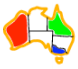 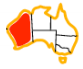 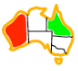 WA
NW
WA
Q
V
NT
SA
NW
T
SA
V
T
Forward Checking ช่วยตัดค่าของตัวแปรที่ยังไม่ถูกค้นได้ แต่ไม่สามารถตรวจสอบปัญหาได้
ปรับปรุง Forward Checking ด้วย AC-3
เพื่อให้ Algorithm : Forward Checking มีประสิทธิภาพมากขึ้น โดยการตรวจสอบ arc consistency(AC-3) เพื่อค้นหาความผิดพลาดก่อนทำงานขั้นต่อไป
procedure   AC3-FC
     Q = { (Di, Dj)  ใน arcs(G) }
      consistent = true
      while not Q empty AND consistent
              select and delete  (Dk, Dm) from Q   
              if REVISE(Dk, Dm) then
                      consistent = not Dk empty AND
                                              consistent
              end if             
      end while
      return  consistent
end AC3-FC
ตัวอย่าง: AC3-FC
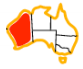 NT
Q
WA
WA(1)
Q(2)
V(3)
NT(4)
SA(5)
NW(6)
T(7)
NW
SA
V
procedure   AC3-FC
     Q = { (Di, Dj)  ใน arcs(G) }
      consistent = true
      while not Q empty AND consistent
              select and delete  (Dk, Dm) from Q   
              if REVISE(Dk, Dm) then
                      consistent = not Dk empty
                                             AND consistent
              end if             
      end while
      return  consistent
end AC3-FC
Q = {(D1, D4), (D1, D5), (D2, D4), (D2, D5), (D2, D6), (D3, D6), 
        (D3, D5), (D4, D1), (D4, D2), (D4, D5), (D5, D1), (D5, D2),
        (D5, D3), (D5, D4), (D5, D6), (D6, D2), (D6, D3), (D6, D5) }
T
D1 = {‘R’, ‘G’, ‘B’}             D2 = {‘R’, ‘G’, ‘B’}
D3 = {‘R’, ‘G’, ‘B’}             D4 = {‘R’, ‘G’, ‘B’}
D5 = {‘R’, ‘G’, ‘B’}             D6 = {‘R’, ‘G’, ‘B’}
D7 = {‘R’, ‘G’, ‘B’}
ตัวอย่าง: AC3-FC
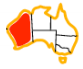 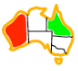 NT
Q
WA
WA(1)
Q(2)
V(3)
NT(4)
SA(5)
NW(6)
T(7)
NW
SA
V
procedure   AC3-FC
     Q = { (Di, Dj)  ใน arcs(G) }
      consistent = true
      while not Q empty AND consistent
              select and delete  (Dk, Dm) from Q   
              if REVISE(Dk, Dm) then
                      consistent = not Dk empty
                                             AND consistent
              end if             
      end while
      return  consistent
end AC3-FC
Q = {(D1, D4), (D1, D5), (D2, D4), (D2, D5), (D2, D6), (D3, D6), 
        (D3, D5), (D4, D1), (D4, D2), (D4, D5), (D5, D1), (D5, D2),
        (D5, D3), (D5, D4), (D5, D6), (D6, D2), (D6, D3), (D6, D5) }
T
D1 = {‘R’, ‘G’, ‘B’}             D2 = {‘R’, ‘G’, ‘B’}
D3 = {‘R’, ‘G’, ‘B’}             D4 = {‘R’, ‘G’, ‘B’}
D5 = {‘R’, ‘G’, ‘B’}             D6 = {‘R’, ‘G’, ‘B’}
D7 = {‘R’, ‘G’, ‘B’}
ปรับปรุงให้ Backtracking มีประสิทธิภาพ
มีเทคนิคพื้นฐานที่ใช้ช่วยปรับปรุง Backtracking ให้มีประสิทธิภาพมากขึ้นในการค้นหาคำตอบ
เทคนิคเหล่านี้มาช่วยแก้ปัญหาที่เกิดขึ้นกับ Backtracking เช่น
สามารถที่จะตรวจสอบว่าข้อมูลเหล่านี้ไม่ถูกต้องตามข้อกำหนดก่อนค้นหา ?
ค่าตัวแปรไหนที่ควรจะแก้ต่อไป ?
ควรจะเรียงลำดับของค่าแบบไหนให้ได้ผลลัพธ์เร็วที่สุด ?
Variable and Value Ordering
การเลือกตัวแปรที่จะทำการกำหนดค่าในการค้นหา มีผลเป็นอย่างมากในการทำให้ปัญหาที่ต้องการแก้ไขถูกแก้ไขเร็วขึ้น 
วิธีการเลือกตัวแปรที่จะใช้ในการกำหนดค่าที่นิยมใช้อาศัยหลักการของ “First-fail” (จะไปสู่จุดหมายได้จะต้องลองไปทางที่มีโอกาสล้มเหลวมากที่สุดก่อน) หรือเรียกว่า Minimum Remaining Value (MRV) Heuristic
ซึ่งก็คือ เลือกตัวแปรที่เหลือค่าในโดเมนน้อยที่สุดขึ้นมาทำงานก่อน
ในกรณีที่มีตัวแปรที่มีค่าในโดเมนเท่ากัน จะนับ degree heuristic คือเลือกตัวแปรที่มี constraint มากที่สุดขึ้นมาใช้งานก่อน
เมื่อทำการเลือกตัวแปรที่จะทำการค้นหาได้แล้ว ต่อไปก็คือเลือกค่าที่จะให้ตัวแปรนั้นใช้ จะอาศัยหลักการที่เรียกว่า Least Constraint Value คือเลือกค่าที่ให้กระทบกับเพื่อนบ้านน้อยที่สุด
ตัวอย่าง: AC3-FC (Variable & Value Ordering)
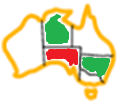 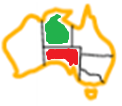 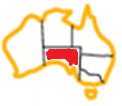 NT
Q
WA(1)
Q(2)
V(3)
NT(4)
SA(5)
NW(6)
T(7)
WA
NW
SA
V
procedure   AC3-FC
     Q = { (Di, Dj)  ใน arcs(G) }
      consistent = true
      while not Q empty AND consistent
              select and delete  (Dk, Dm) from Q   
              if REVISE(Dk, Dm) then
                      consistent = not Dk empty
                                             AND consistent
              end if             
      end while
      return  consistent
end AC3-FC
Q = {(D1, D4), (D1, D5), (D2, D4), (D2, D5), (D2, D6), (D3, D6), 
        (D3, D5), (D4, D1), (D4, D2), (D4, D5), (D5, D1), (D5, D2),
        (D5, D3), (D5, D4), (D5, D6), (D6, D2), (D6, D3), (D6, D5) }
T
D1 = {‘R’, ‘G’, ‘B’}             D2 = {‘R’, ‘G’, ‘B’}
D3 = {‘R’, ‘G’, ‘B’}             D4 = {‘R’, ‘G’, ‘B’}
D5 = {‘R’, ‘G’, ‘B’}             D6 = {‘R’, ‘G’, ‘B’}
D7 = {‘R’, ‘G’, ‘B’}
ปรับปรุงให้ Backtracking มีประสิทธิภาพ
มีเทคนิคพื้นฐานที่ใช้ช่วยปรับปรุง Backtracking ให้มีประสิทธิภาพมากขึ้นในการค้นหาคำตอบ
เทคนิคเหล่านี้มาช่วยแก้ปัญหาที่เกิดขึ้นกับ Backtracking เช่น
สามารถที่จะตรวจสอบว่าข้อมูลเหล่านี้ไม่ถูกต้องตามข้อกำหนดก่อนค้นหา ?
ค่าตัวแปรไหนที่ควรจะแก้ต่อไป ?
ควรจะเรียงลำดับของค่าแบบไหนให้ได้ผลลัพธ์เร็วที่สุด ?
แบบฝึกหัด : 4 Queens Problem
วิธีแก้ปัญหา 4 Queens
X1
{ 1 , 2 , 3 , 4 }
X2
{ 1 , 2 , 3 , 4 }
X3
{ 1 , 2 , 3 , 4 }
X4
{ 1 , 2 , 3 , 4 }
แบบฝึกหัดทำส่ง
แก้ปัญหาการจัดตารางห้องเรียน
มีจำนวนวิชาเรียนทั้งหมด 4 วิชา C1, C2, C3, C4 มีรายละเอียดดังนี้





มีจำนวนห้องเรียนทั้งหมด 3 ห้อง R1, R2, R3
มีข้อกำหนดดังต่อไปนี้
แต่ละวิชาจะต้องมีห้องเรียน 1 ห้องใน R1,R2 หรือ R3
R3 เล็กเกิน ไม่สามารถใช้สอนวิชา C3 ได้
R2 และ R3 เล็กเกิน ไม่สามารถสอนวิชา C4 ได้
กำหนดให้ C1-C4 เป็นตัวแปร และ R1-R3 เป็นค่าในโดเมน
จงเขียนค่าในโดเมนของแต่ละตัวแปรที่ใช้หลักการ node consistency แล้ว
เขียนข้อกำหนด(constraint) ให้อยู่ในรูปของตัวแปร 
เขียน Constraint graph
เขียนขั้นตอนการแก้ปัญหา CSP